Analysis of electron-beam deflection noise with open-source software

Michael Rooks Yale Institute for Nanoscience and Quantum Engineering Richard Tiberio Geballe Laboratory for Advanced Materials, Stanford University
We are not comparing
vendors or machines 
in this presentation.

We used a variety of tools
to test the programs, but 
we did not make any
systematic comparisons.

For some of the exposures
we purposely added noise
to test the algorithm.
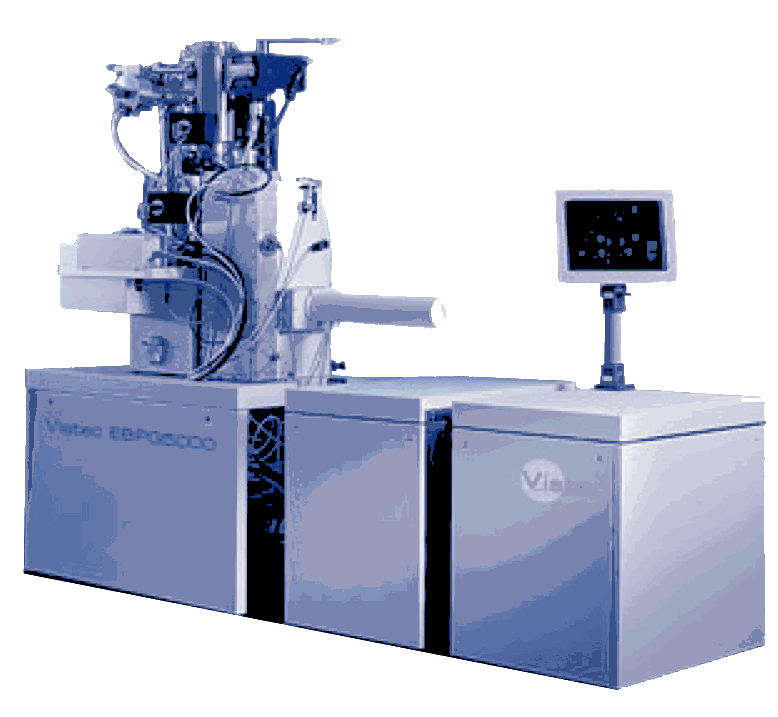 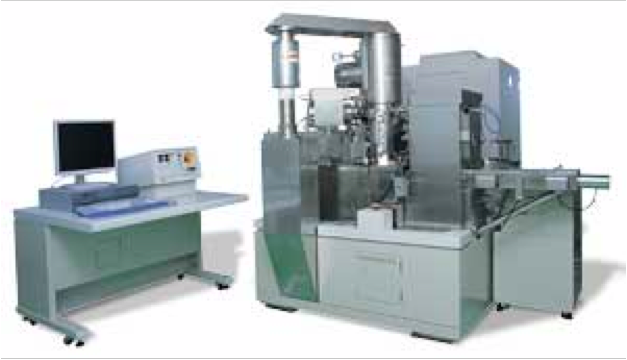 Problem: Measure quantitatively the 
deflection noise of an electron beam 
writer to diagnose noise problems, or 
to compare performance.

Line edge roughness (LER) is not an 
ideal way to measure deflection noise, 
since LER is a convolution of resist 
performance and exposure tool deflection 
noise.

Dots-on-the-fly, that is, exposing a solid 
rectangle with a large pixel step, is an 
easy way to visualize deflection noise, 
but quantifying the noise with commercial 
software is expensive.

Solution:  Combine dots-on-the-fly with 
open-source software
Printing dots-on-the-fly:
As designed
As written, underexposed
with pixel step = 80 nm
As written, underexposed
with pixel step = 80 nm
Which type of image is the best for noise analysis?
Resist                           Metal                                Etched holes

PMMA or ZEP              Cr, 10 nm                          SiO2  15 nm
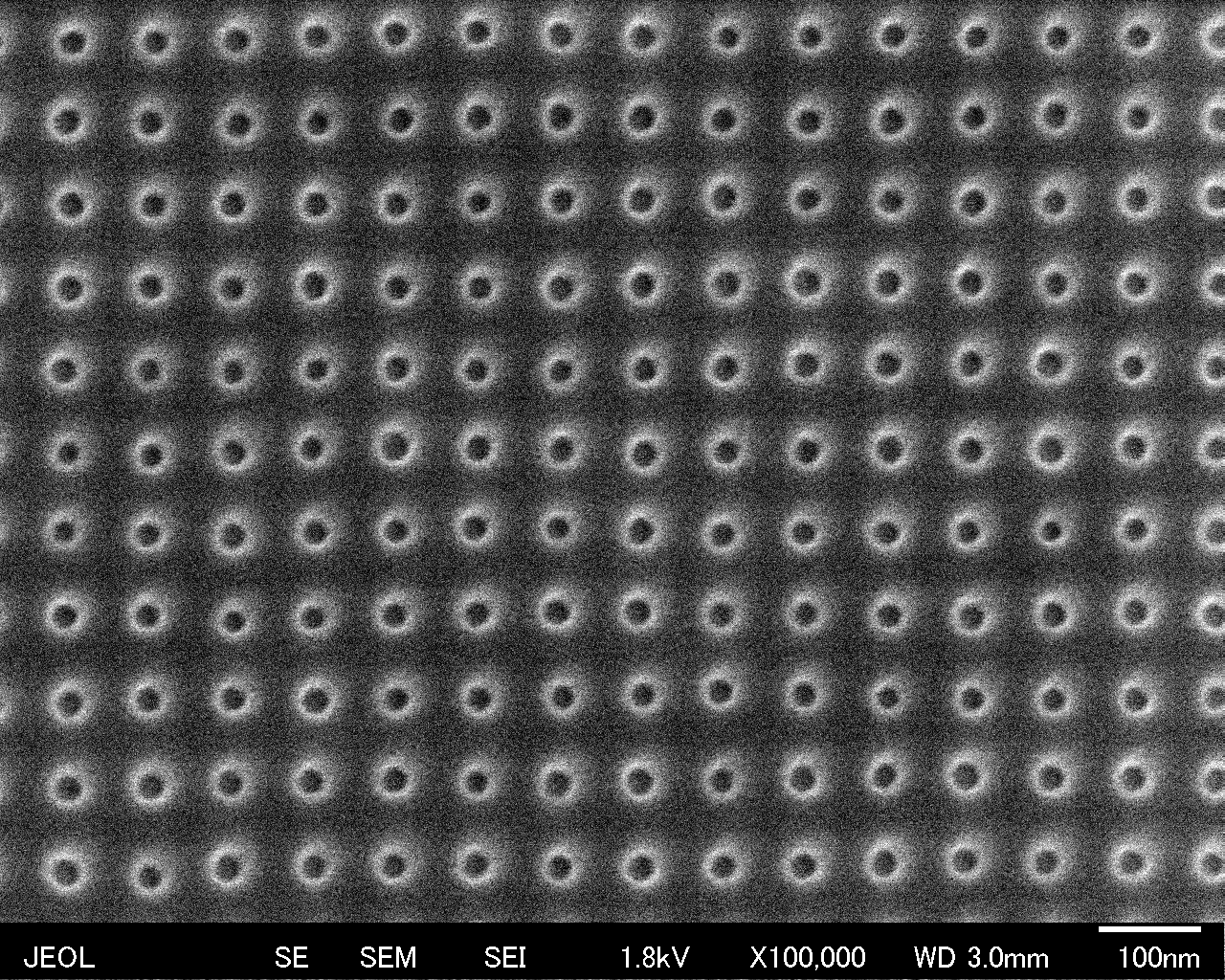 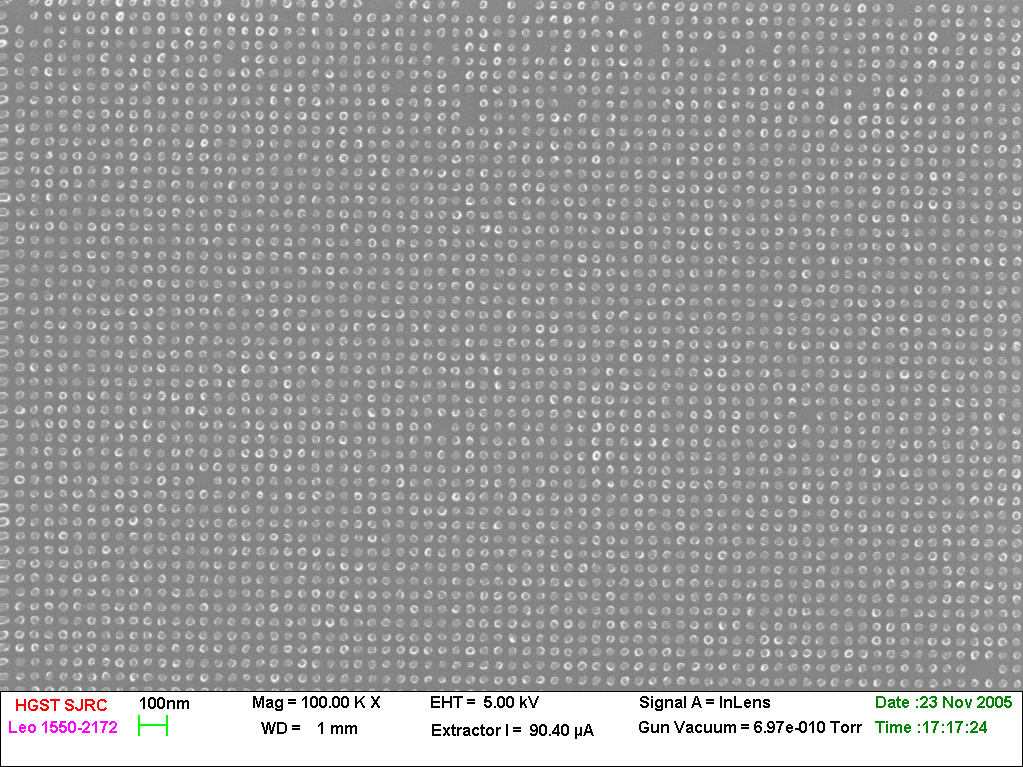 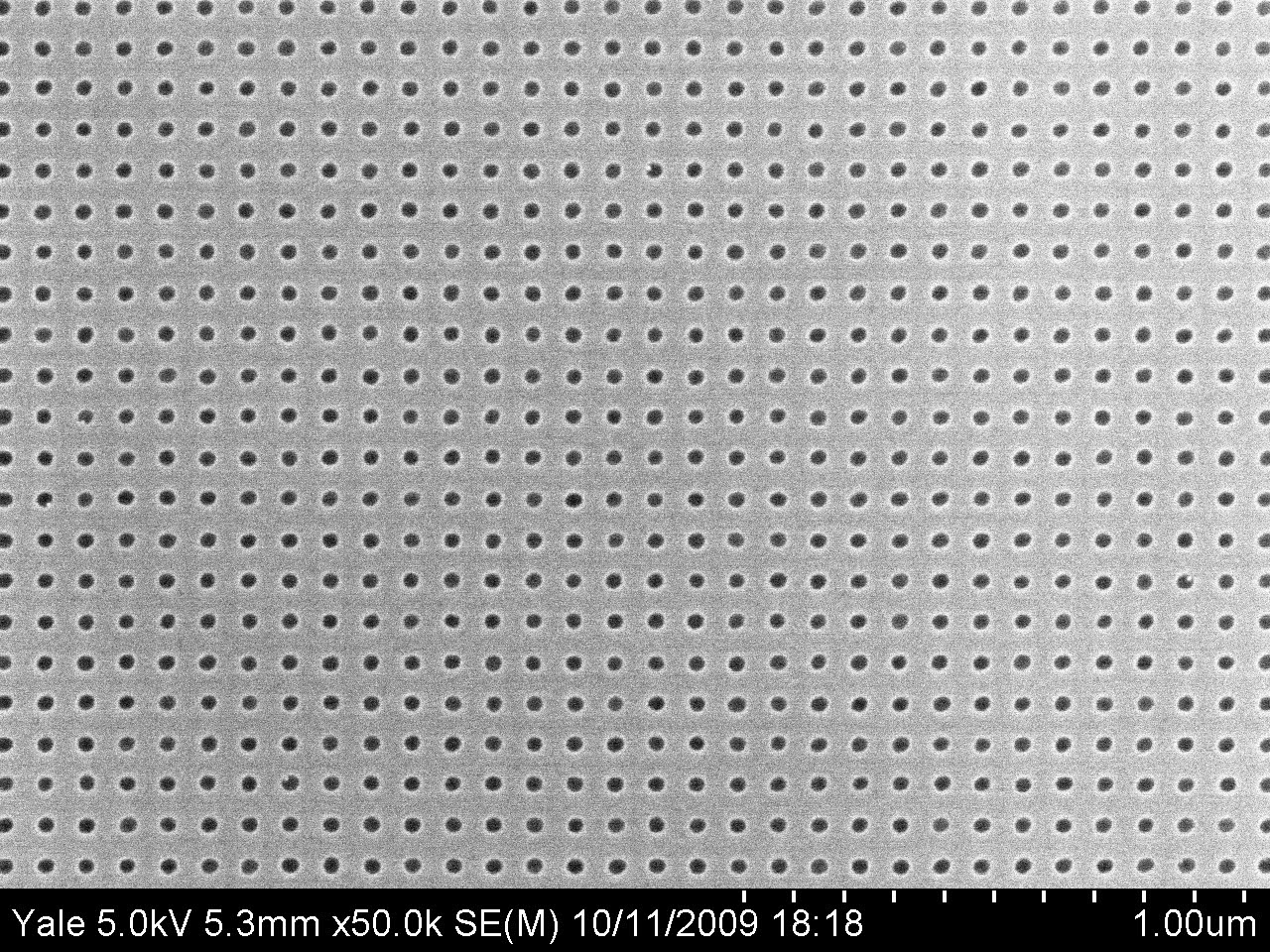 CHF3 40 sccm
O2  5 sccm
30 mTorr
100 W
3 min
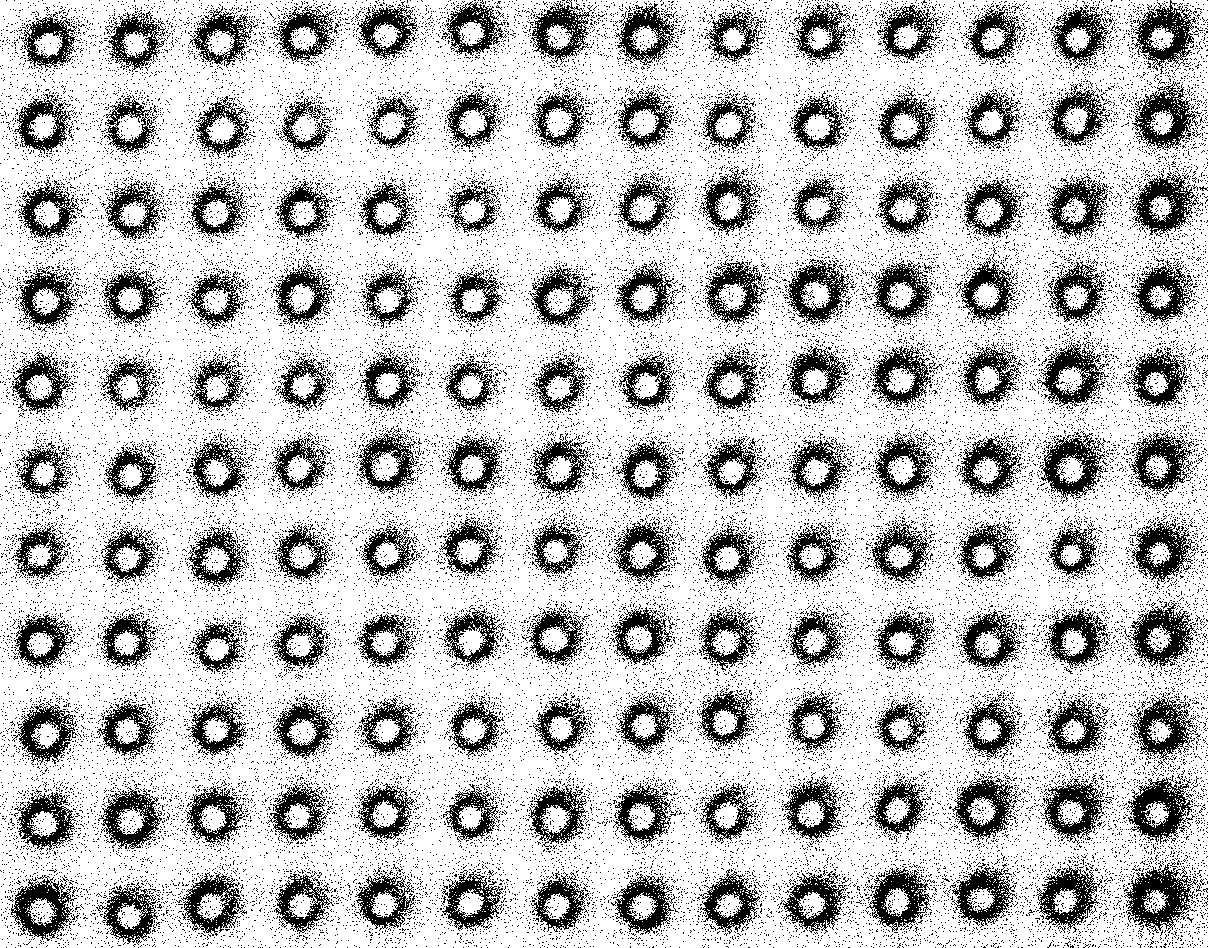 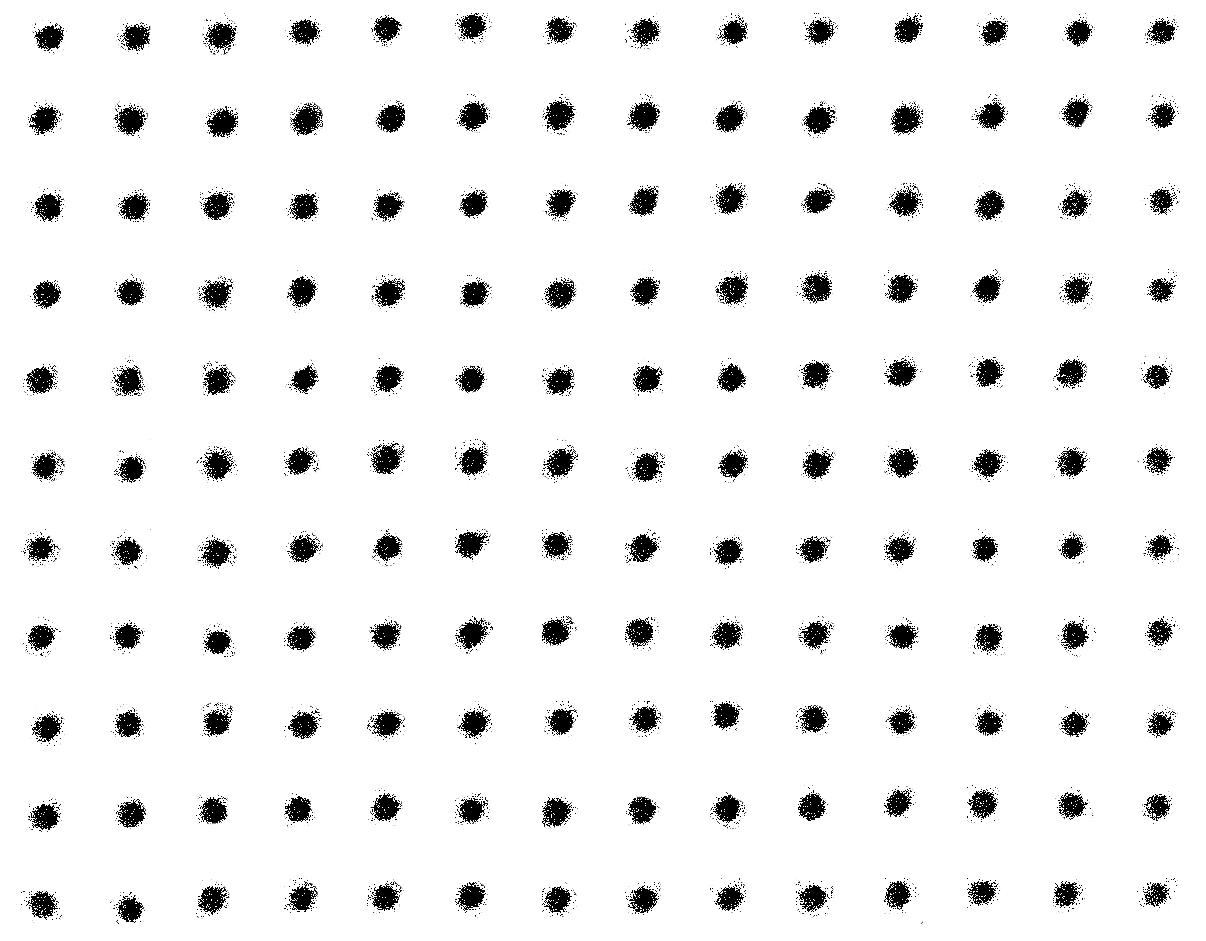 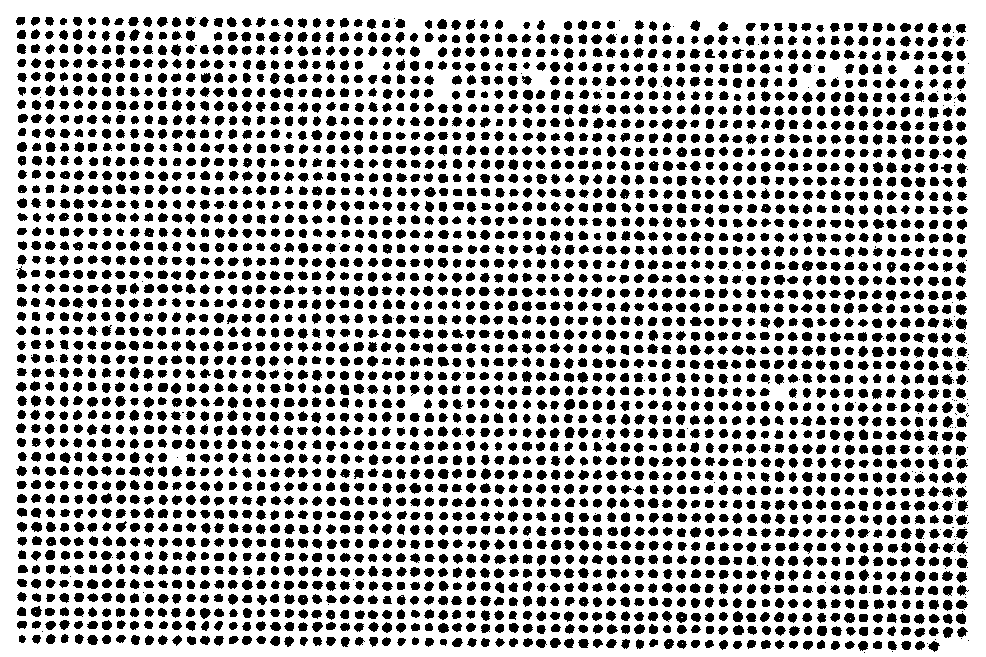 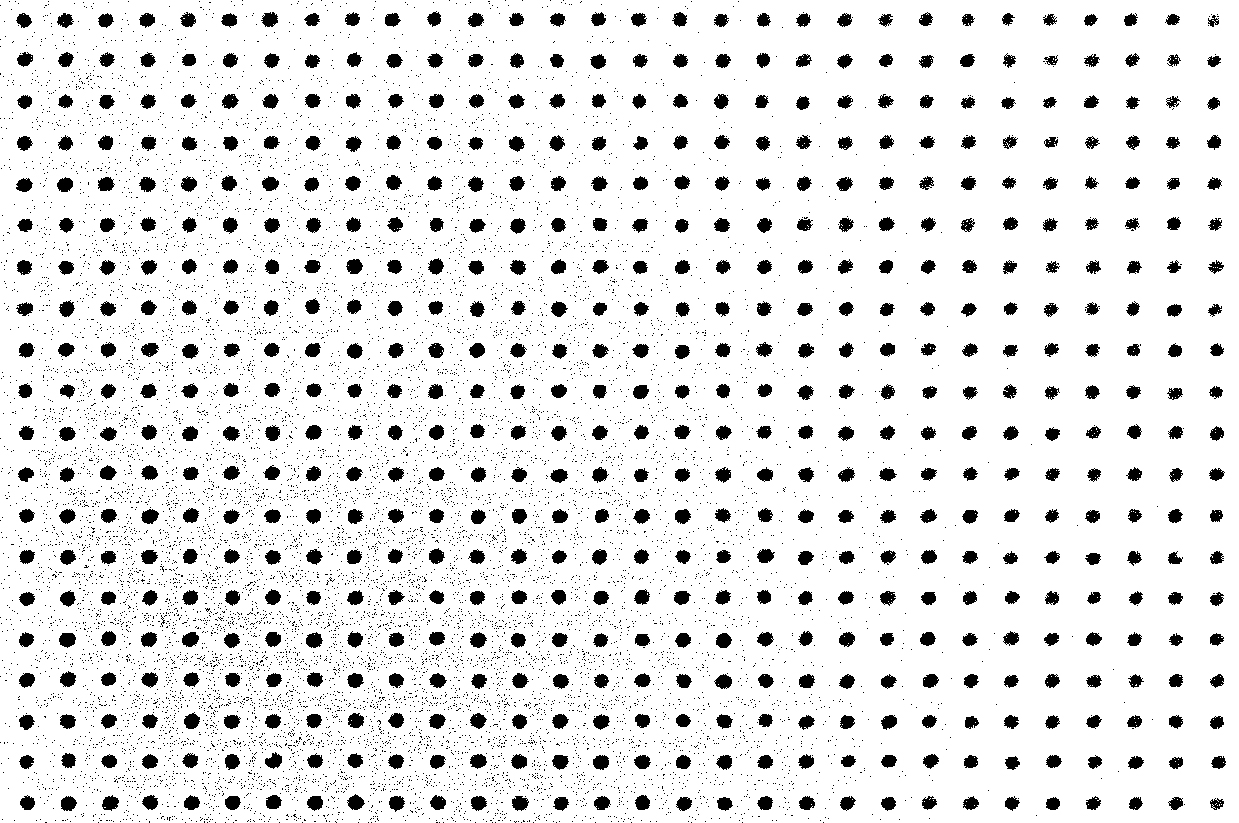 Process as doughnuts or blobs             Metal liftoff adds                Etched holes         
Too few pixels, too much noise             noise                                  are best
Image preparation 
Manual image processing with an image editor such as Gimp or Photoshop:
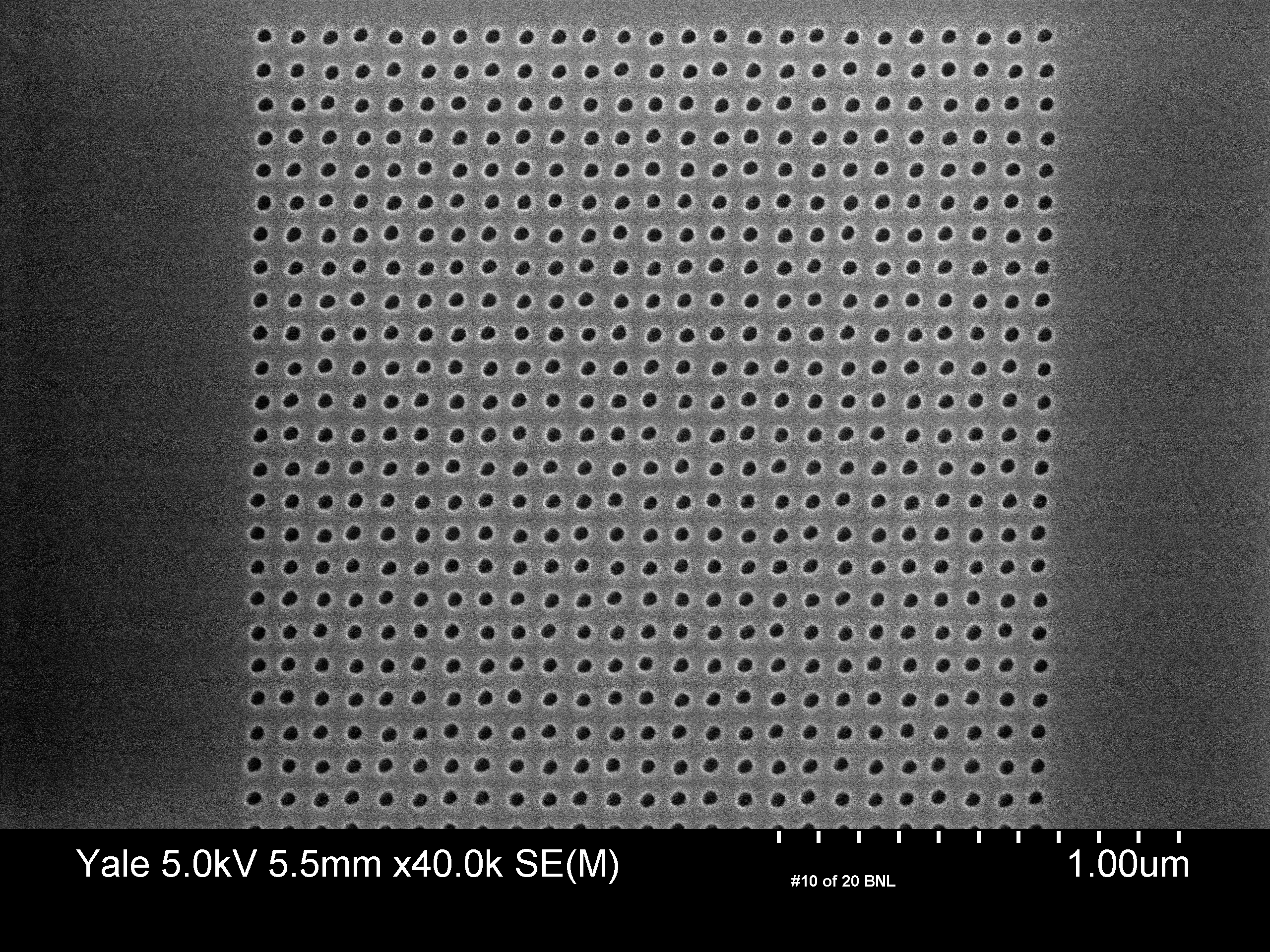 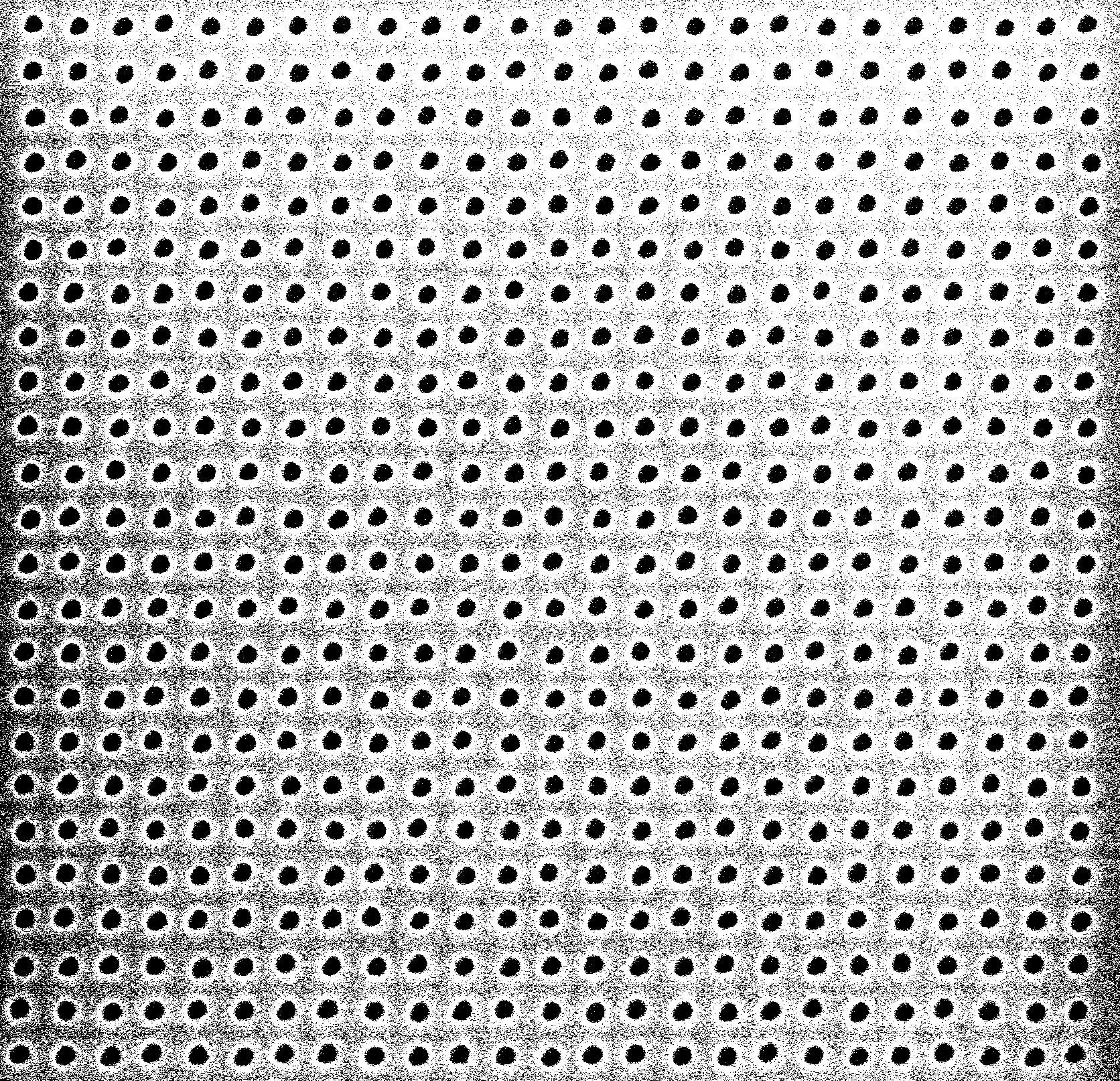 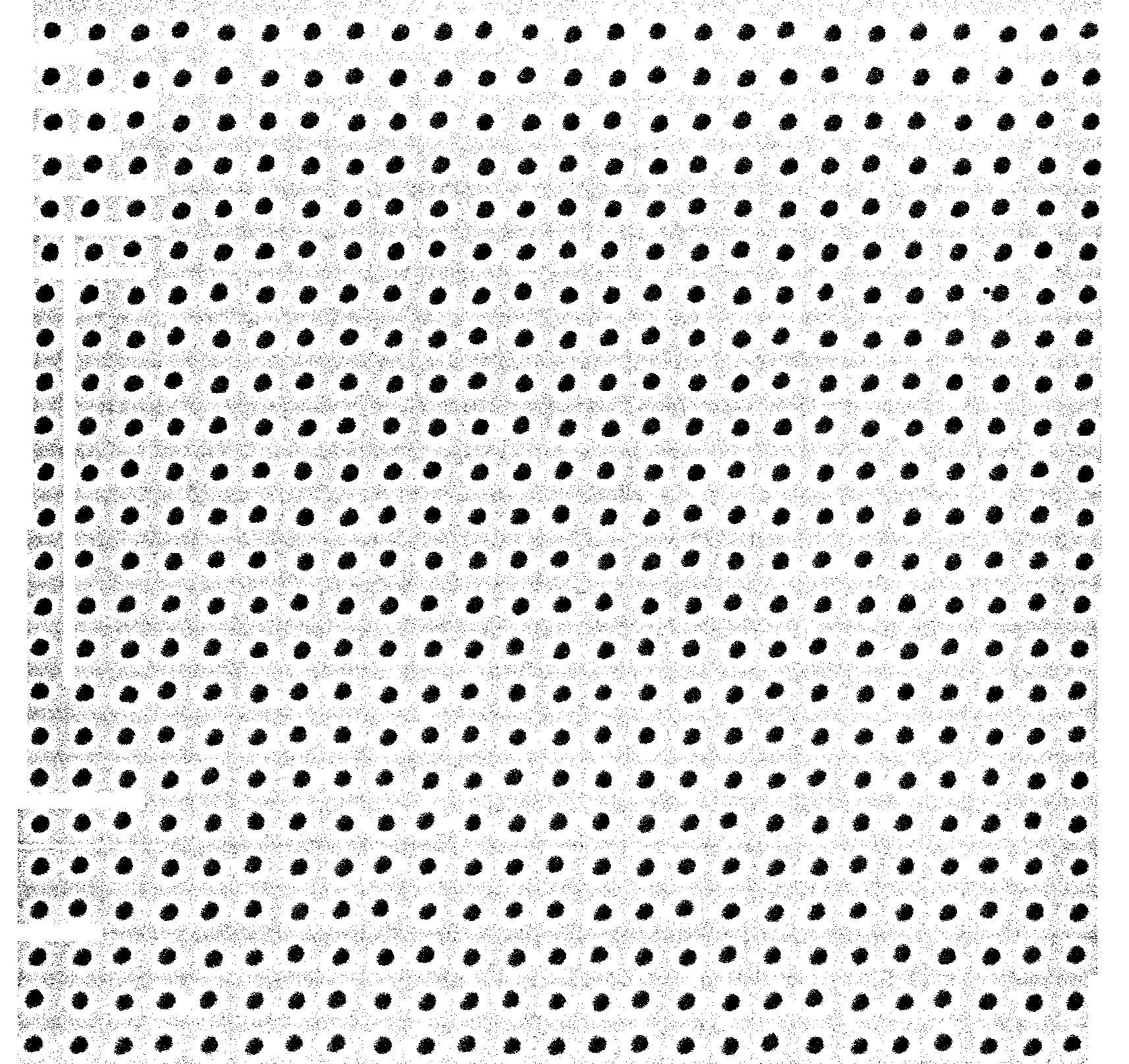 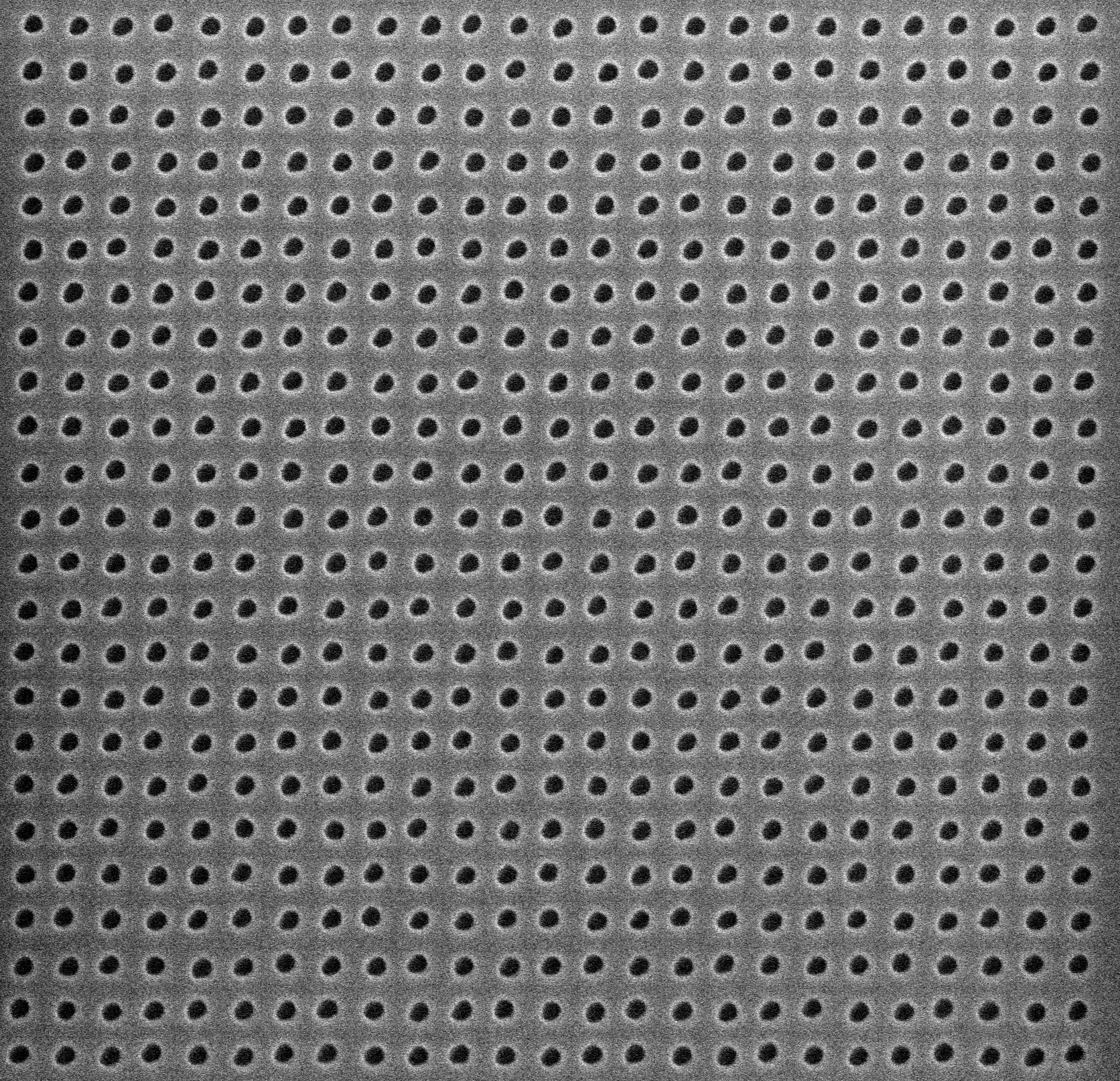 Manually erase
dark regions 
from background
Original image
Cropped &
rotated
Threshold
filter
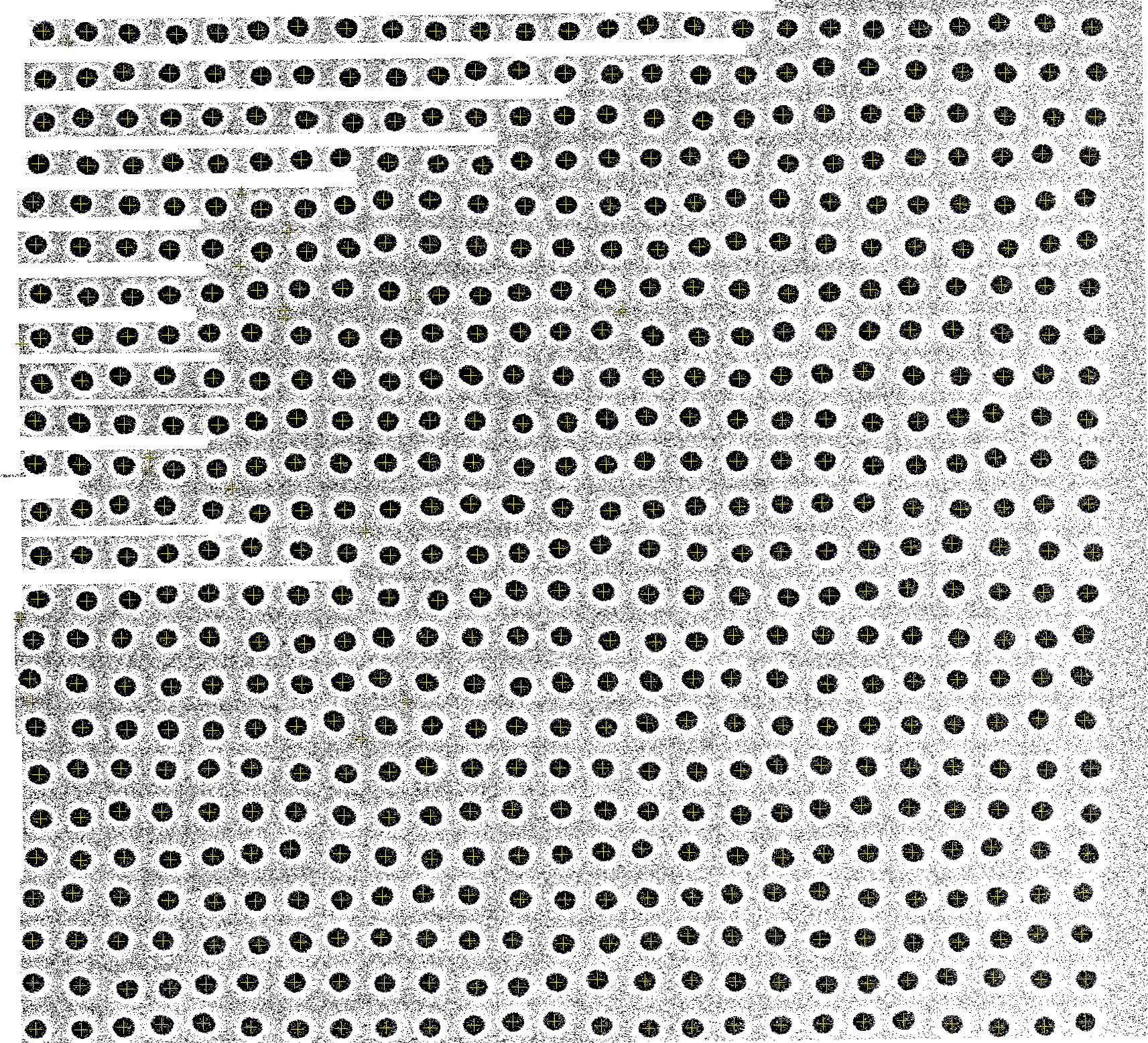 The program searches 
for dark regions.  To 
avoid false hits, one 
may paint white 
regions between the dark dots.  The user 
sets the minimum 
number of pixels in 
a dot, and this is 
called the 

    noise threshold 

Regions with fewer 
contiguous dark pixels 
will be discarded as 
noise.  Counting the 
number of dots is 
helpful when deter-
mining the optimal 
noise threshold.
False hit
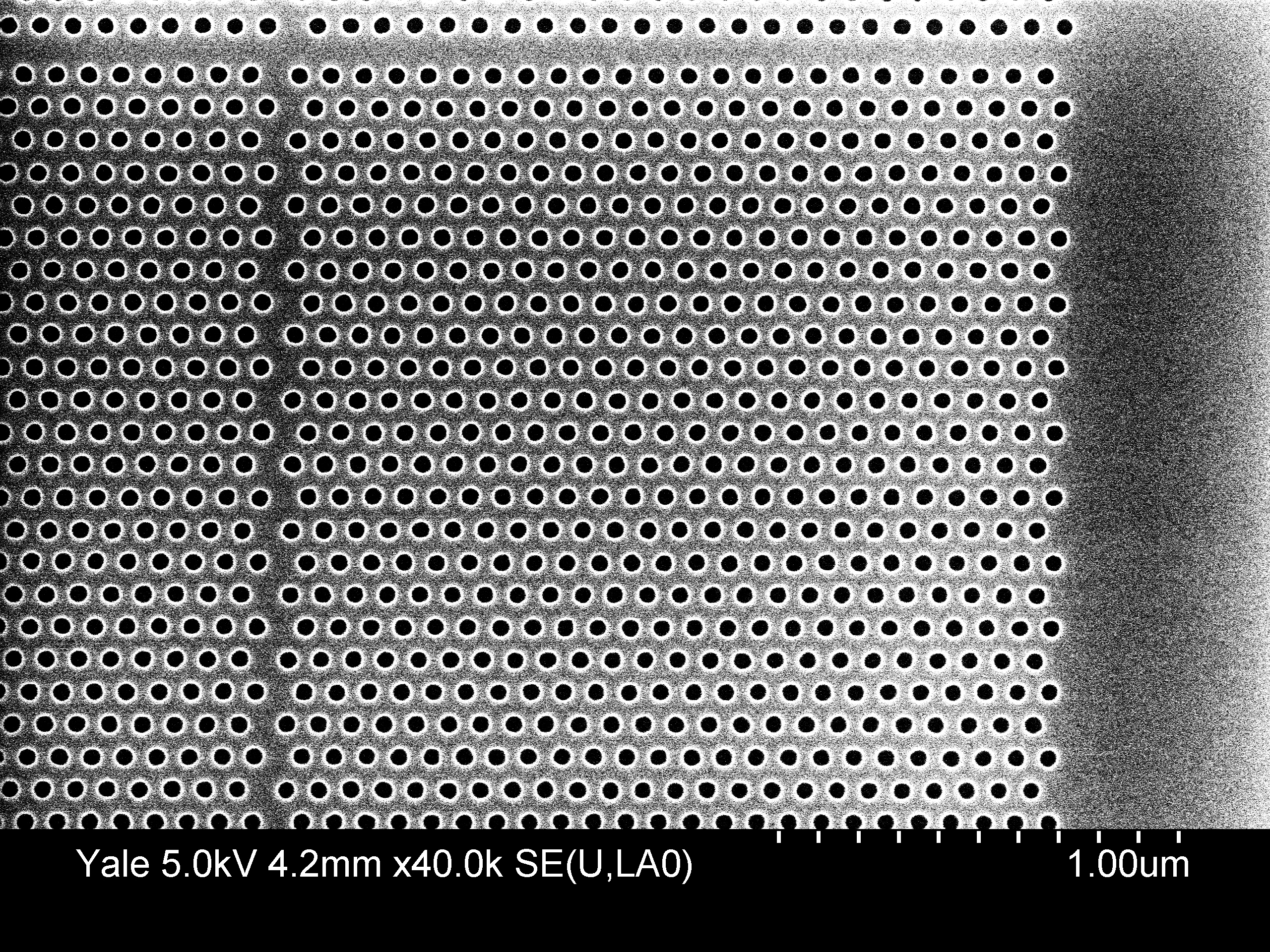 Hexagonal arrays of dots can be analyzed by using
the option “--hex” of the program “dotnoise”.
Program execution
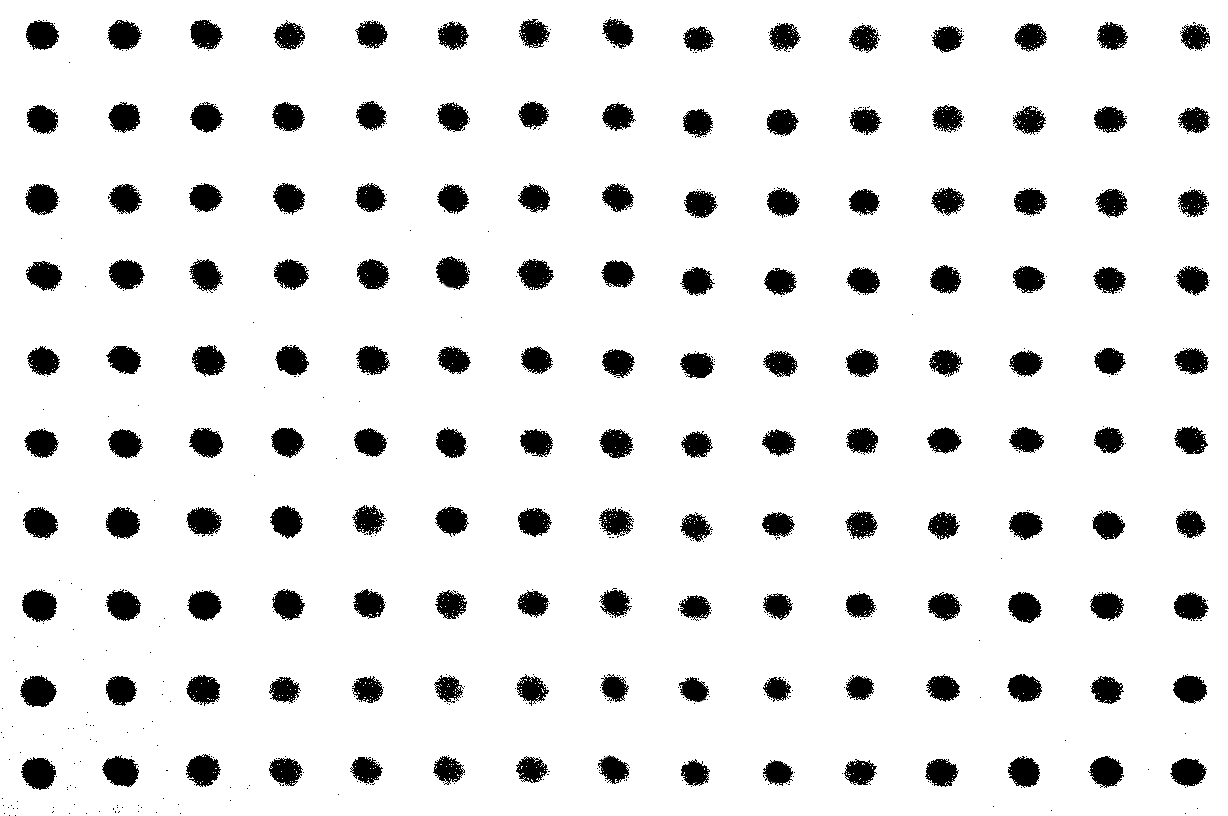 Input image file
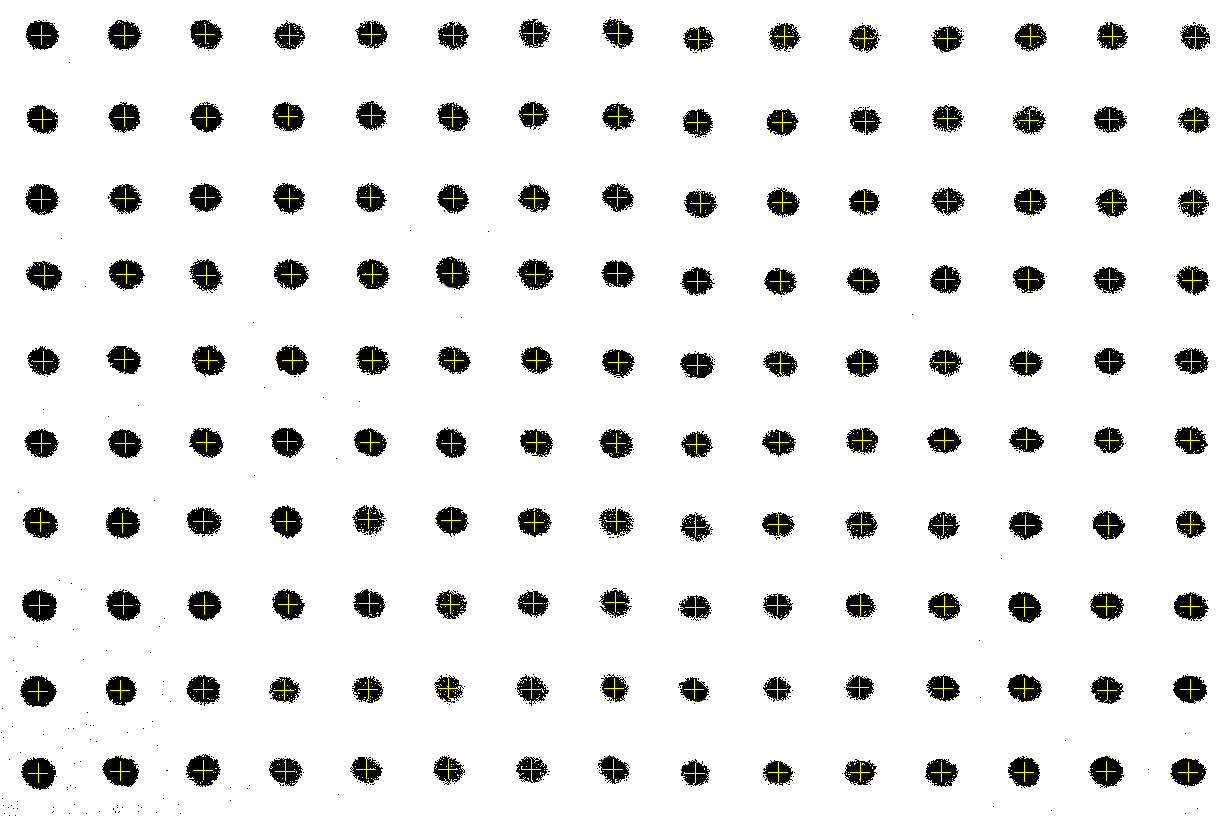 Find dark blobs and
calculate centers of mass
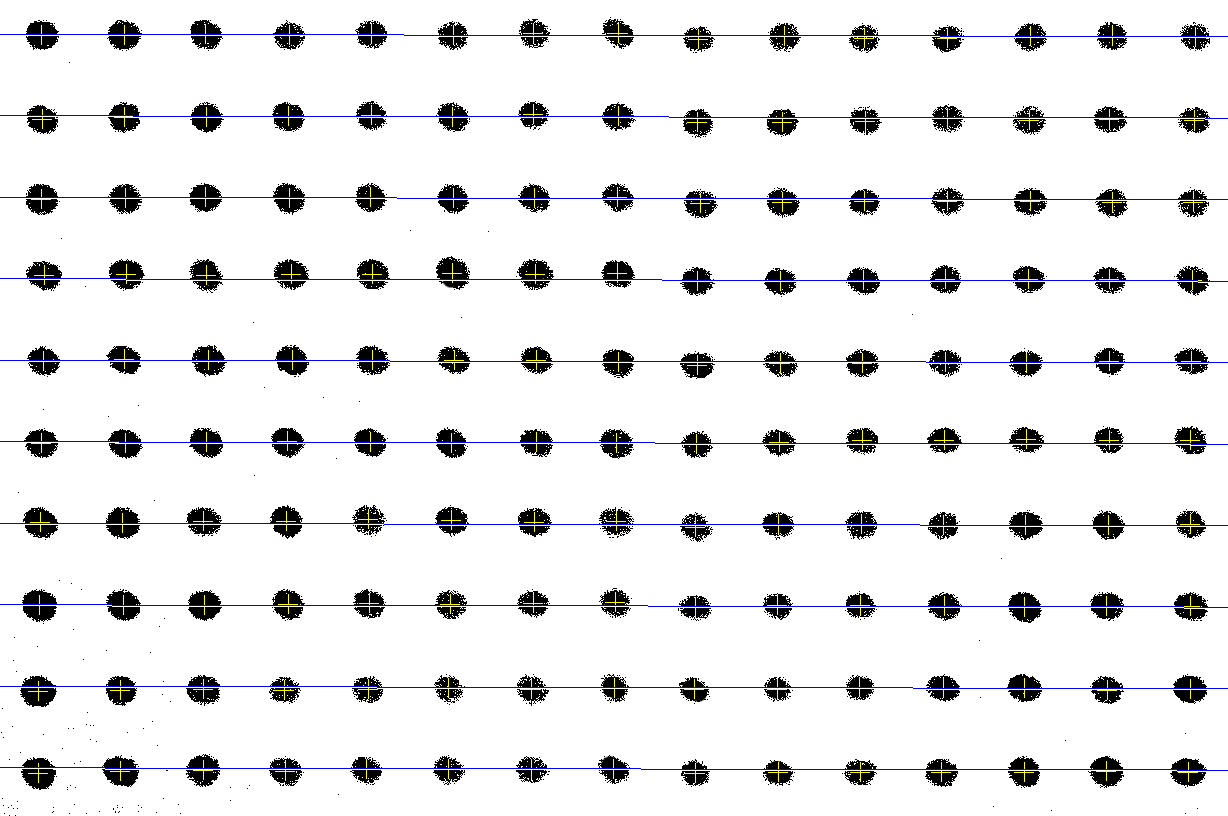 Fit horizontal
grating
Horizontal and vertical gratings are 
fit independently, and my be
non-orthogonal.  This avoids 
problems with SEM drift during
imaging.  

The known pitch of the dots is used
to calibrate the length scale.
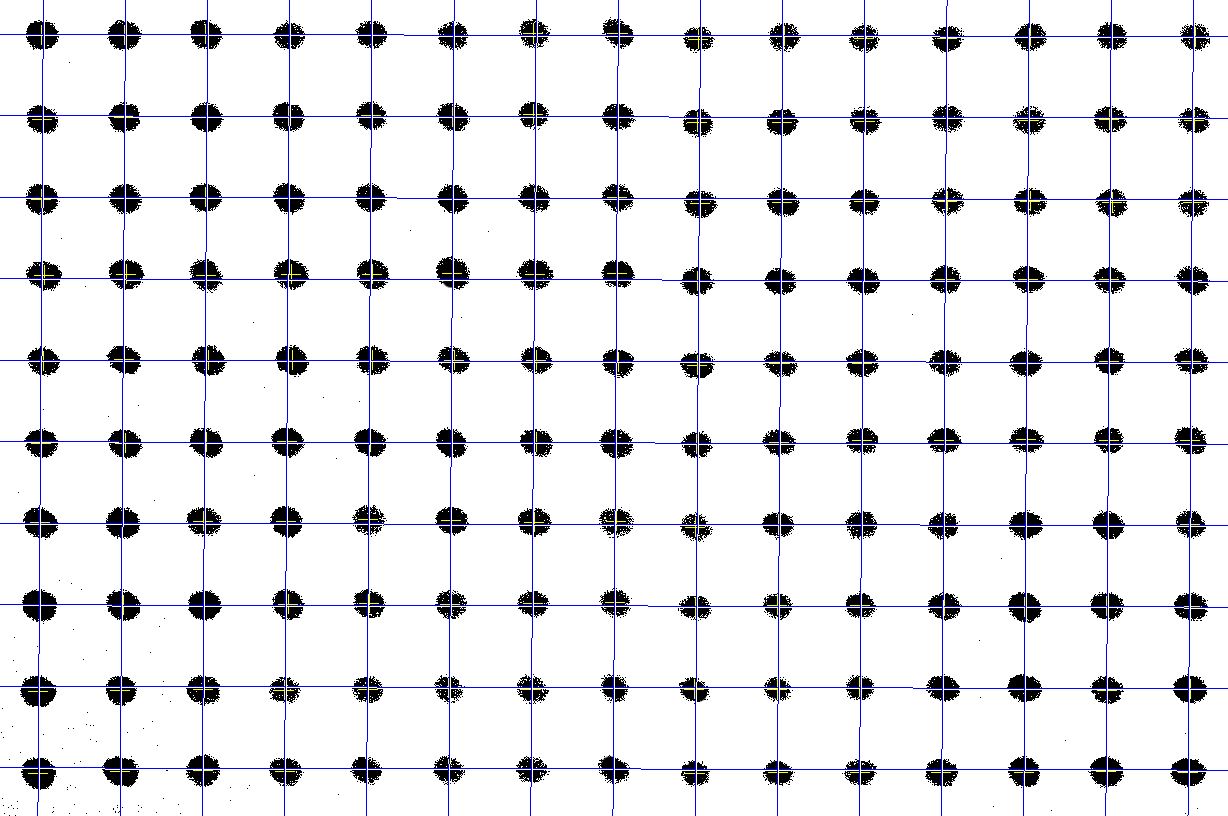 Fit vertical grating
Sensitivity to data preparation

Effect of the choice of 
threshold on the calcu-
lation of dot jitter.

Threshold values over
a broad range result in 
< 10% change in jitter
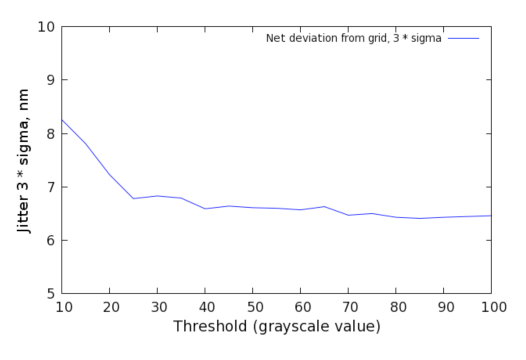 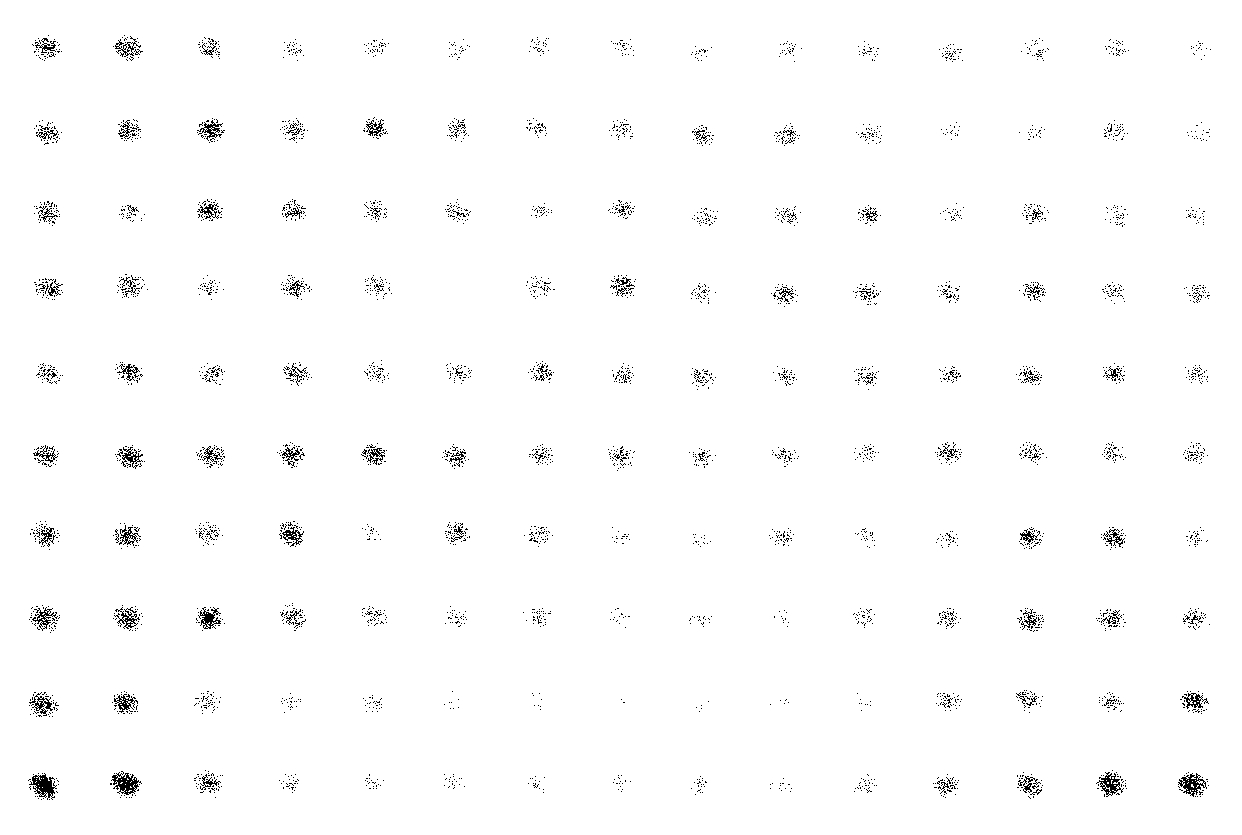 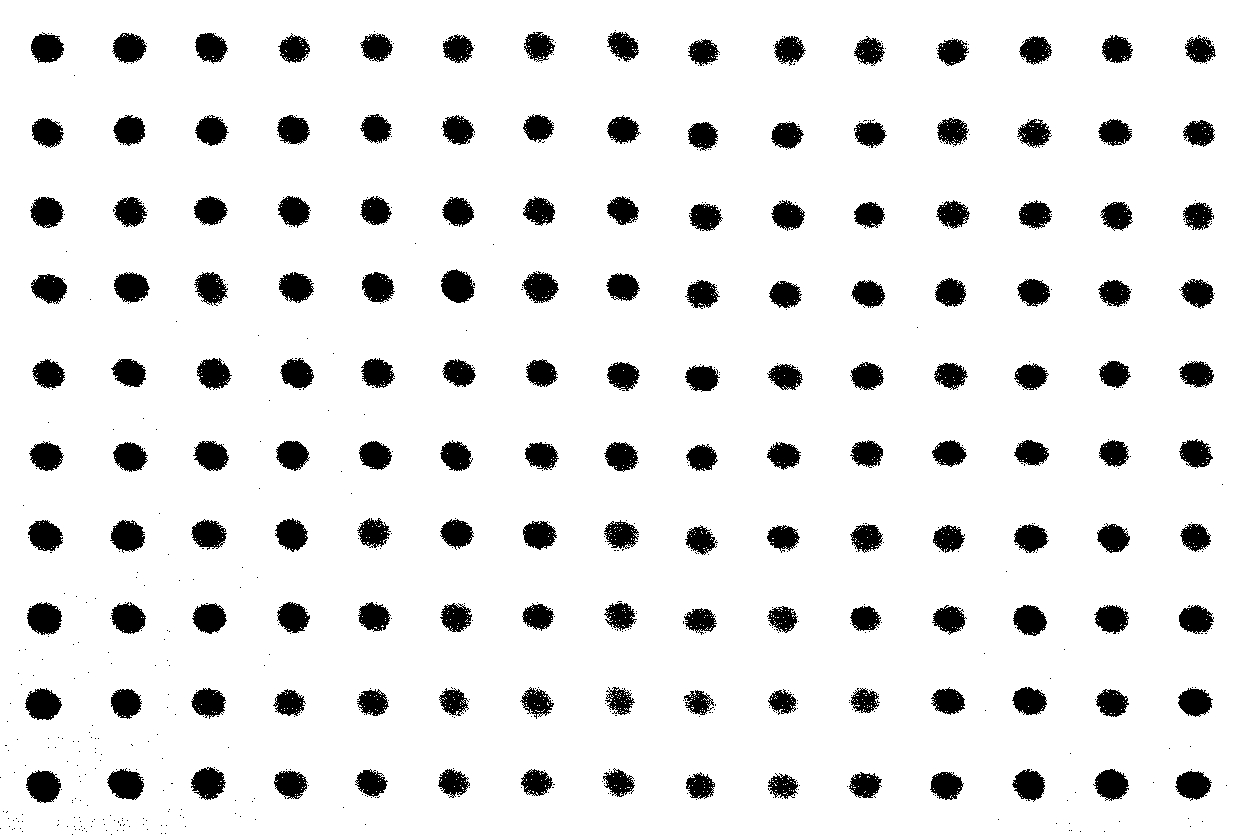 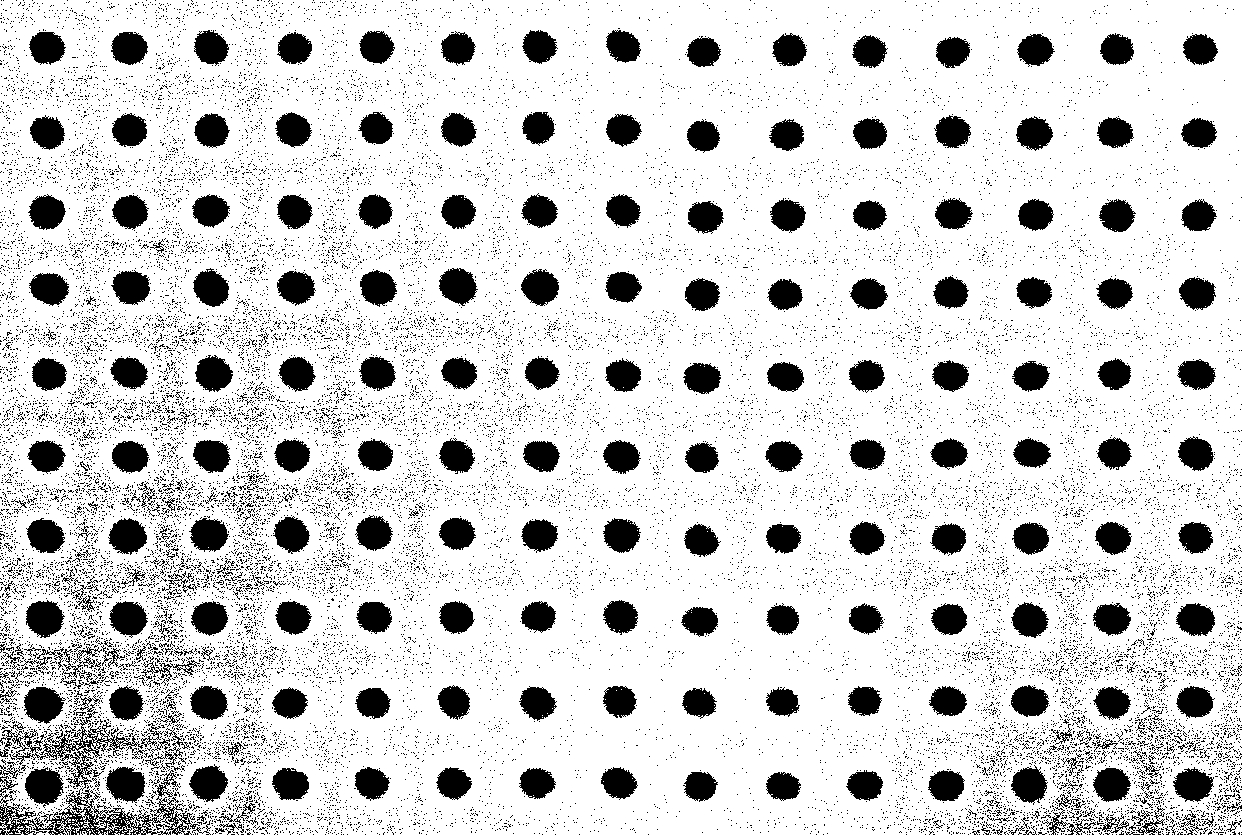 Sensitivity to data preparation

Effect of the choice of 
threshold on the calcu-
lation of line edge roughness
and line width.

Threshold values over
a broad range result in 
< 10% change in LER
and width.
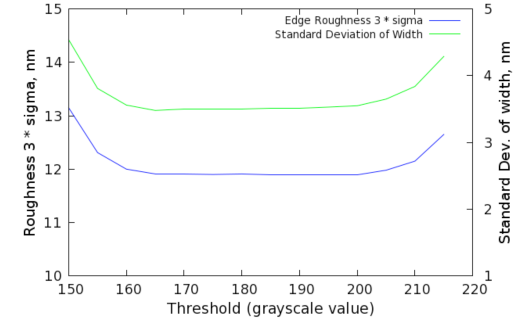 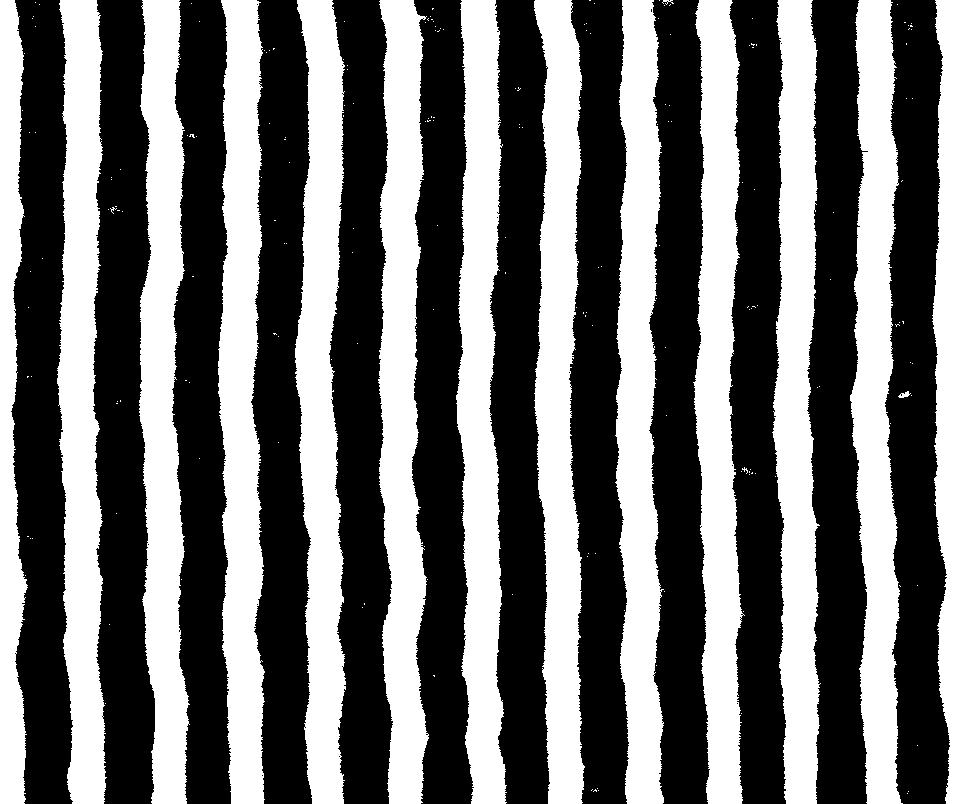 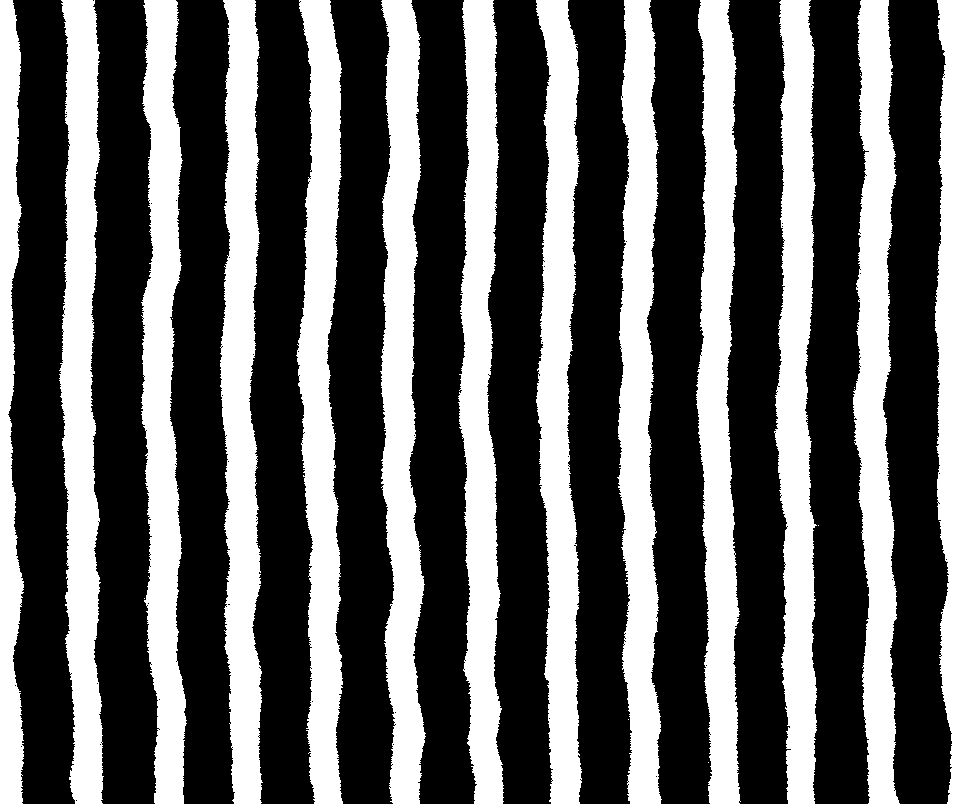 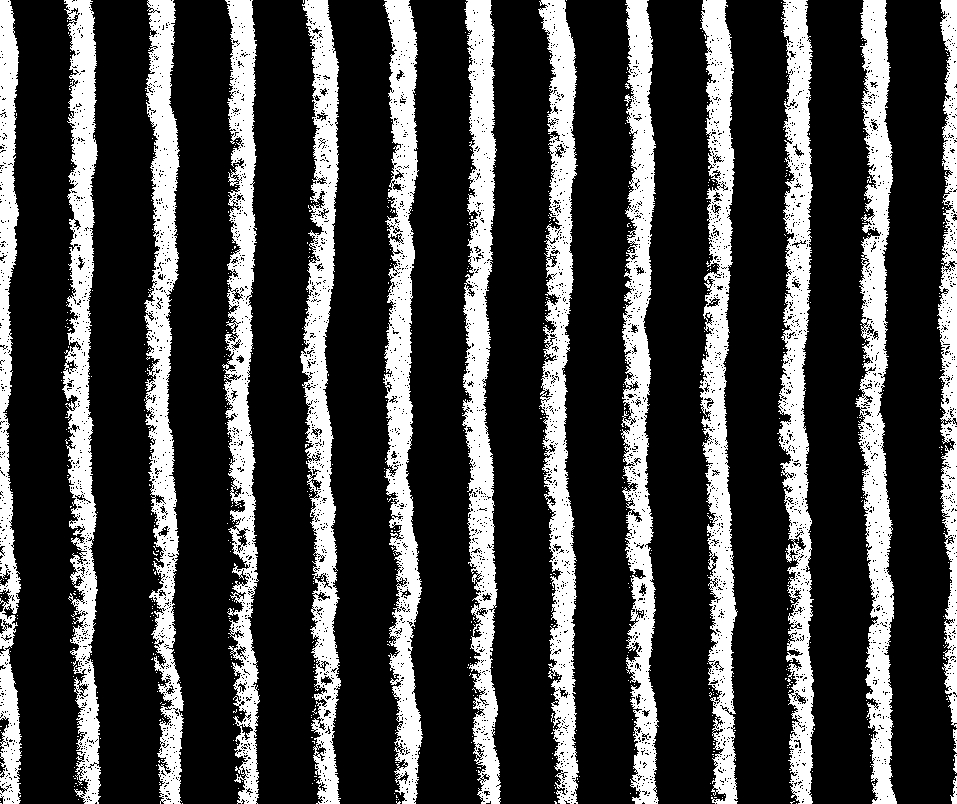 Purposely add a 20 kHz perturbation 
	using a coil around the column:
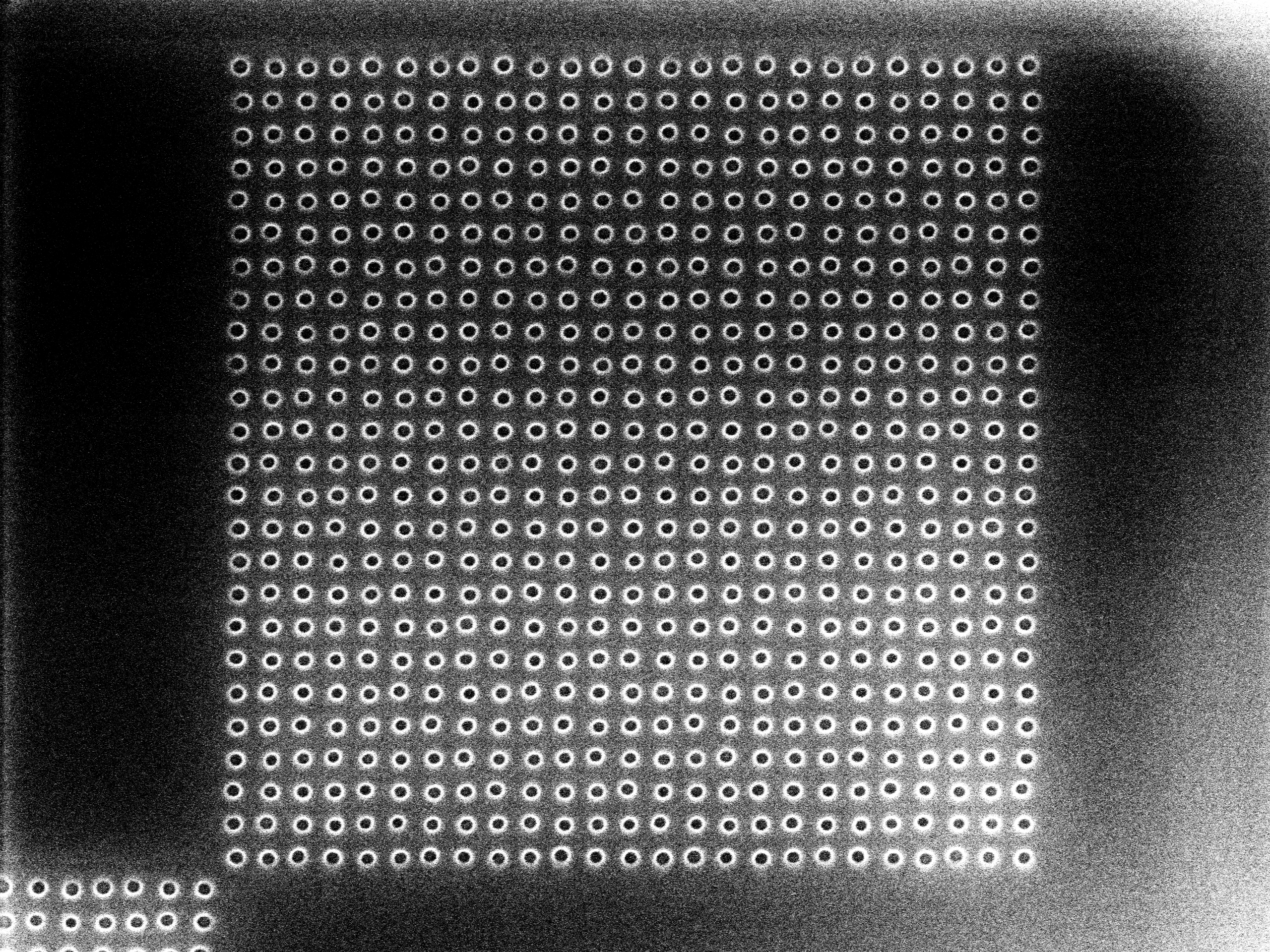 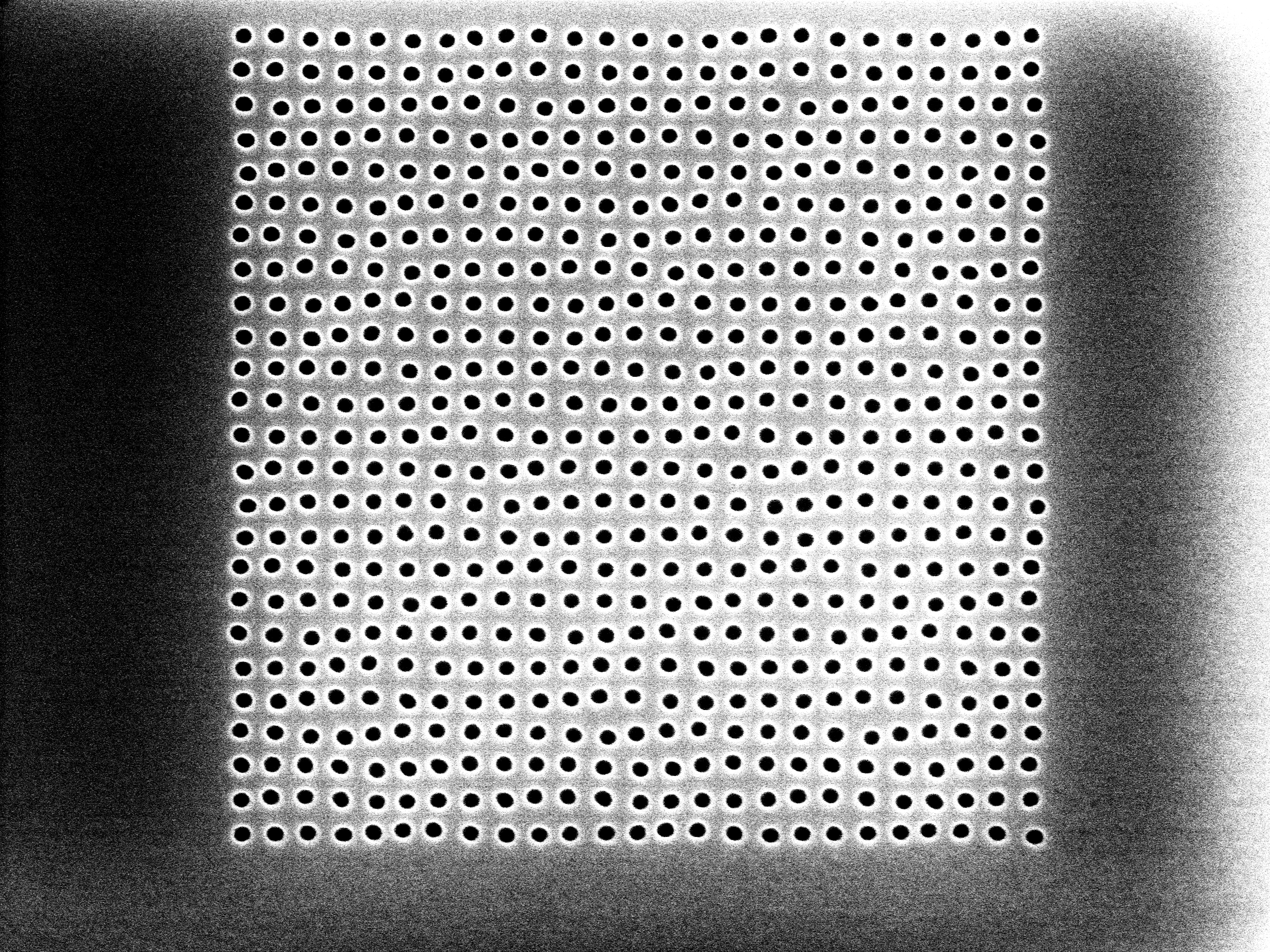 Before                                                           After
3s deviation from grid = 2.8 nm                                3s deviation from grid = 11.3 nm


This patch of dots was written inside a single subfield, so we know that they were 
written consecutively. This is important if we want to calculate the noise spectrum.

Unfortunately, it is difficult to tell the order in which the dots were written.
Why not calculate the noise spectrum?	
	We must first arrange the dots according to the order in which they were written.
	There are four possible writing orders, since time-reversed paths are equivalent.
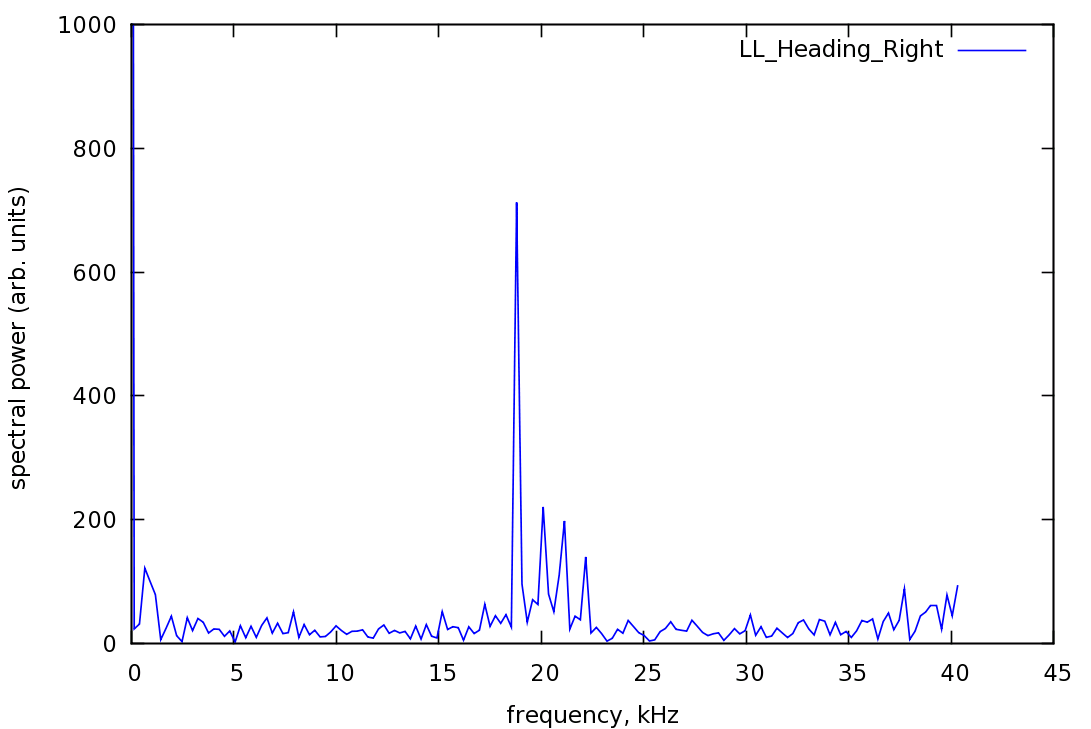 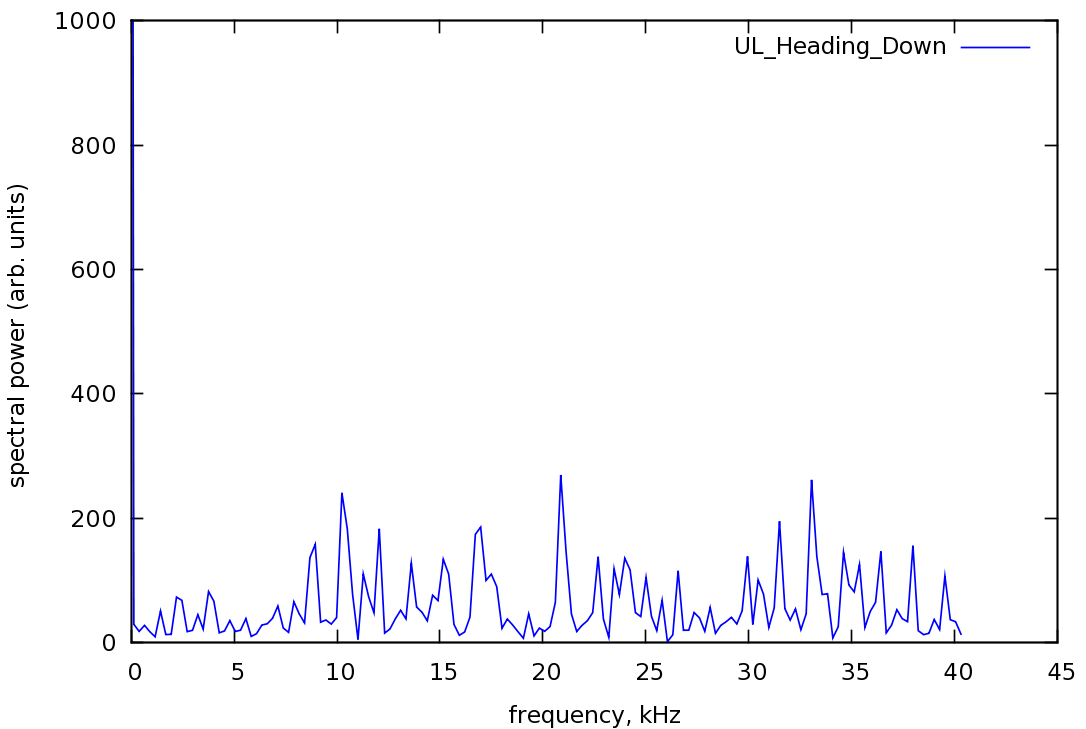 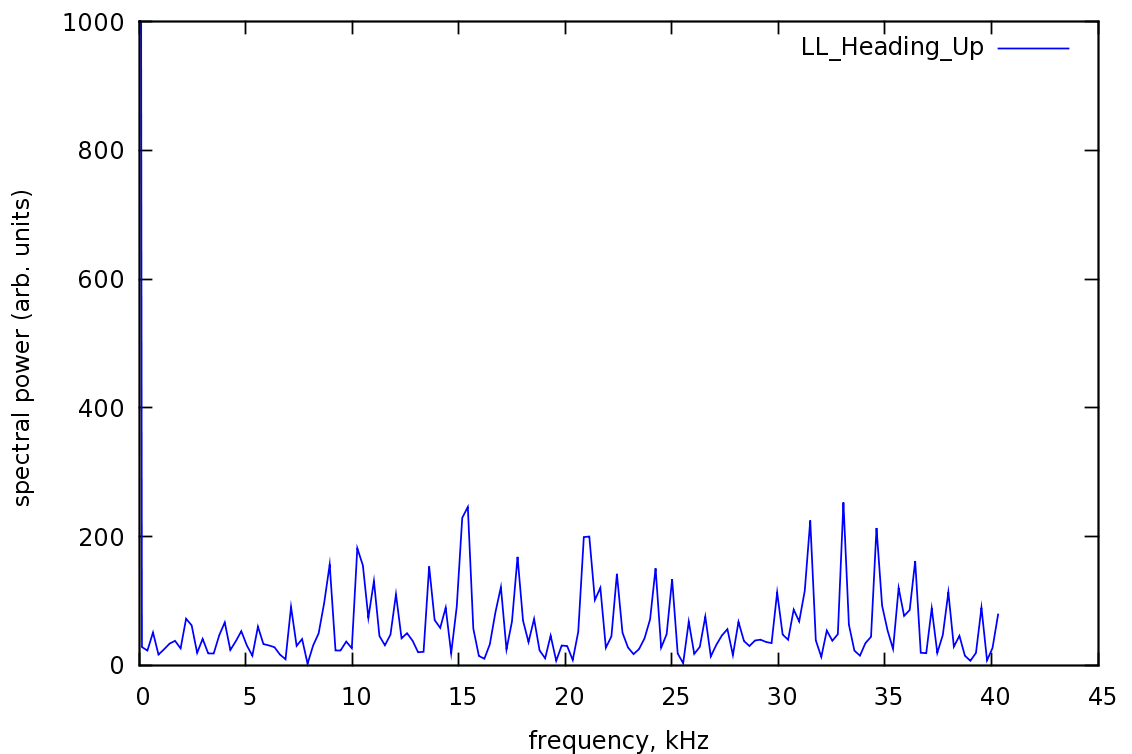 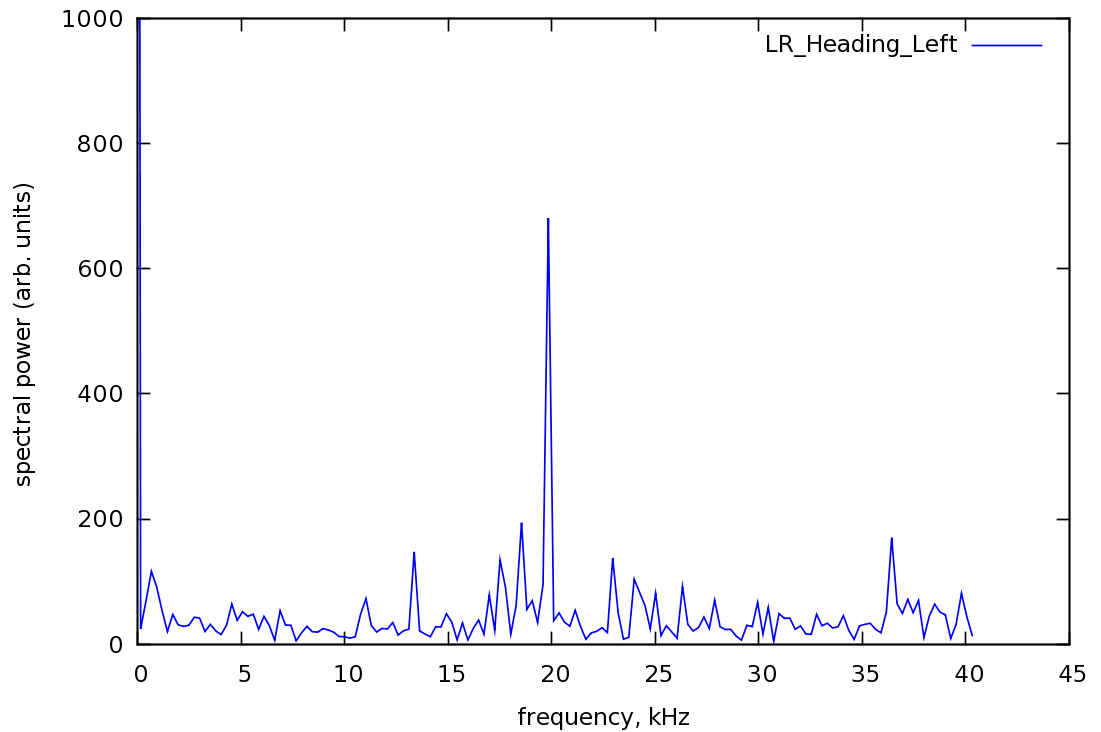 Why not calculate the noise spectrum?
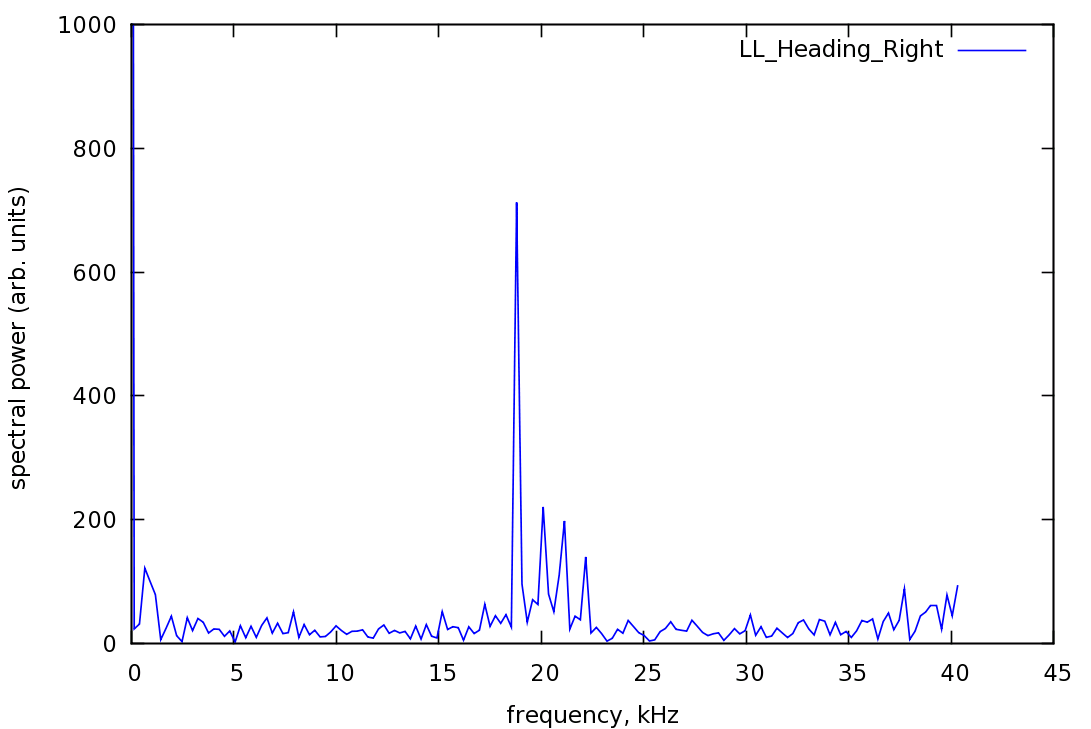 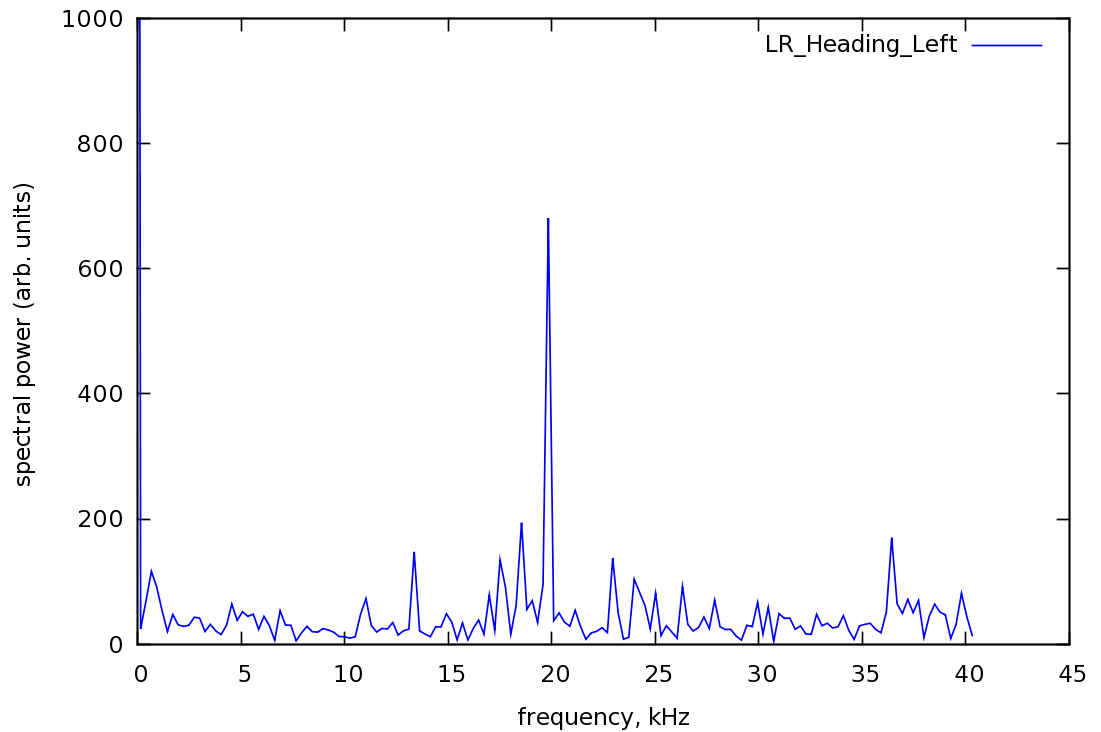 The vertical paths are clearly incorrect, but either horizontal path could be right. 
We would need an additional test frequency to sort it out.  Spectra extracted from 
images such as these are highly dubious, since pattern generators will typically 
change the raster to match the longest side of the rectangle, and since the sample 
can be rotated arbitrarily in the SEM.  Because of these problems, spectral analysis 
is not included in the current version.
Added bonus: line edge roughness program
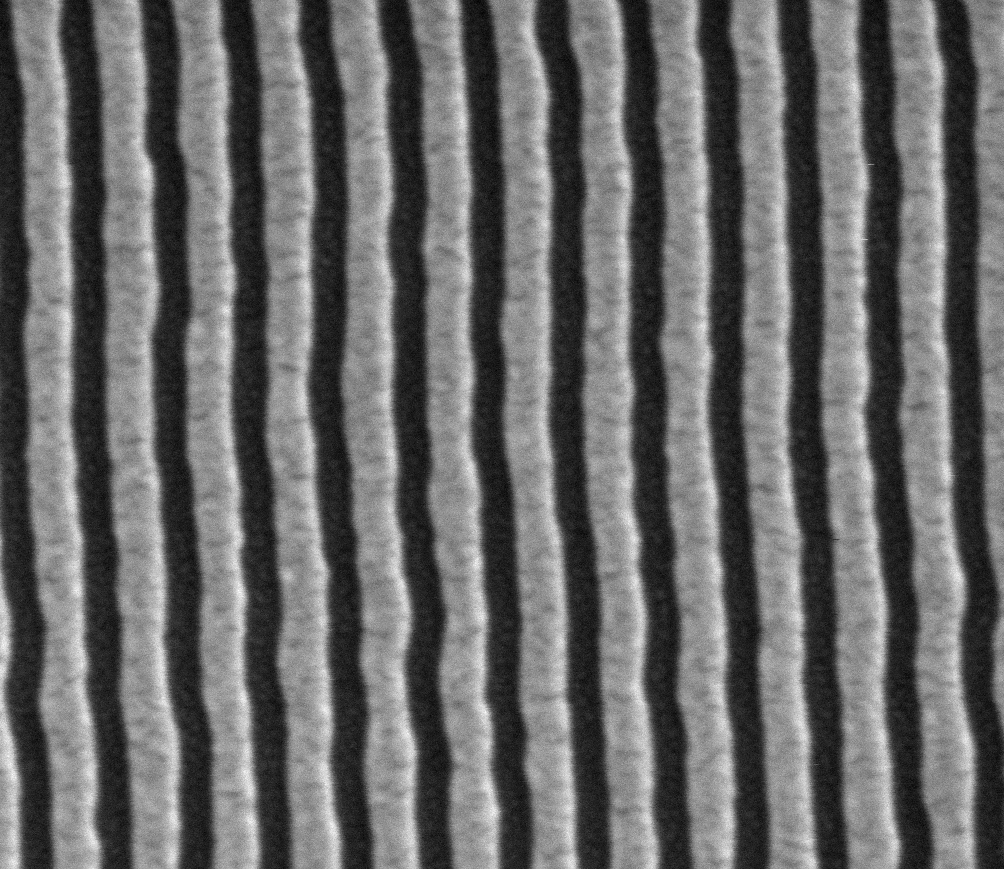 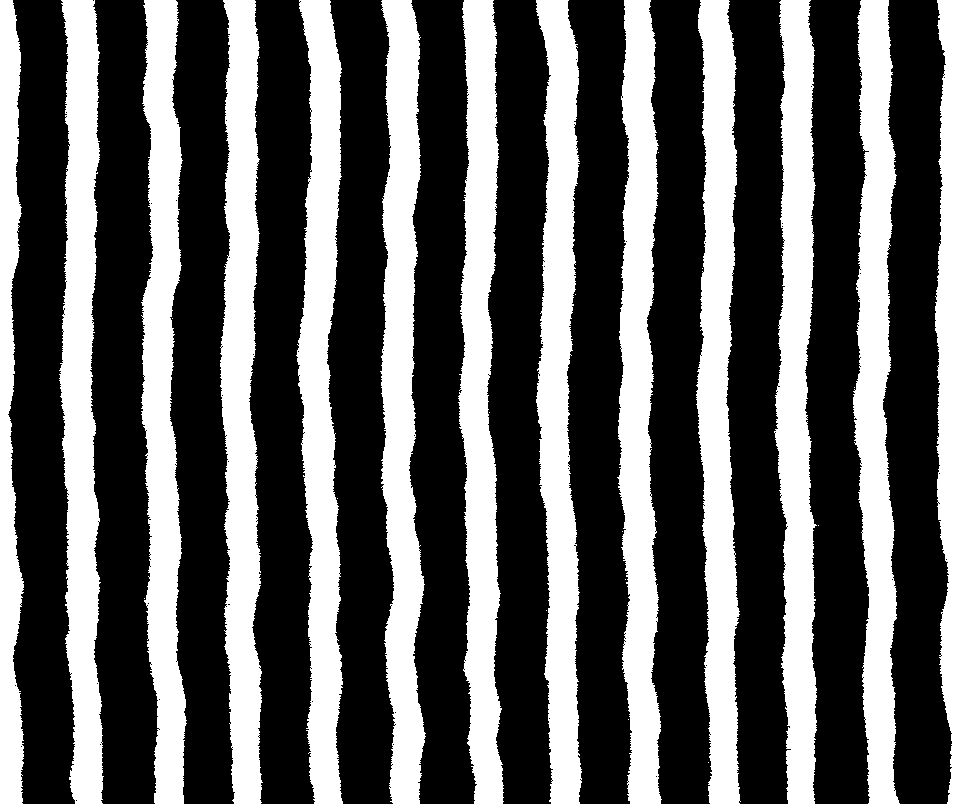 3s roughness = 12 nm
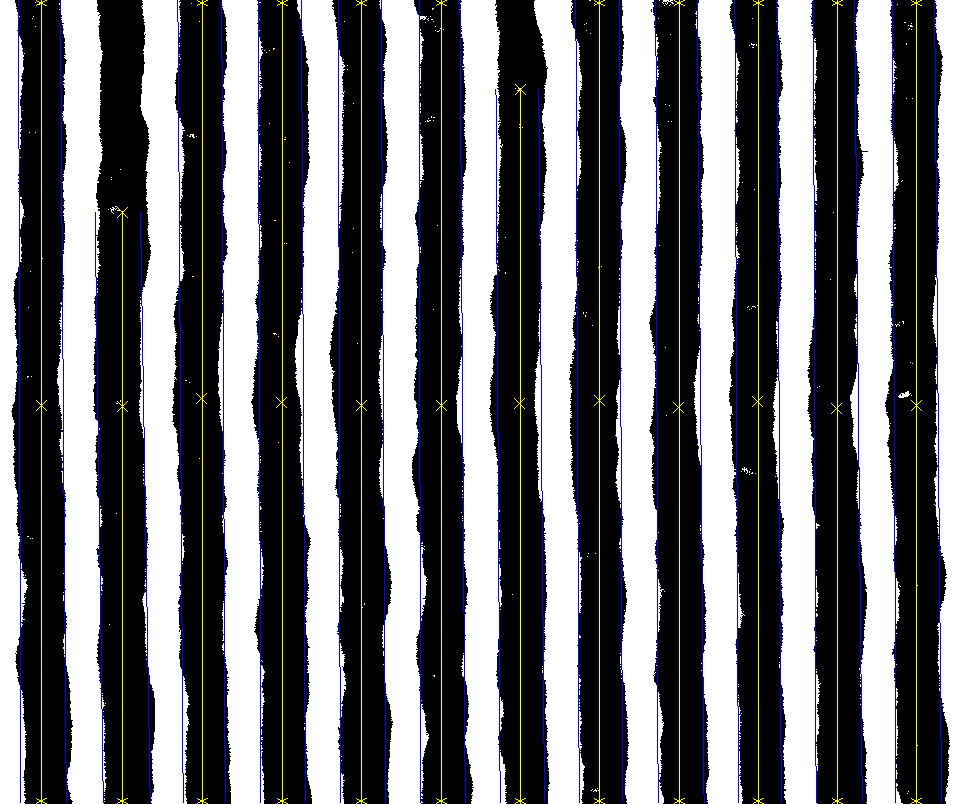 A very similar algorithm
can be used to find dark 
lines on a bright background.
Straight lines are fit to 
the edges, and the roughness
is calculated.

In addition to the usual 
threshold function, the user
must be sure to cut the
line ends horizontally, so that
rounded ends do not contribute
to the roughness value.
What is this for?  Who needs it?

When testing a new e-beam writer, this dot analysis technique provides a simple 
and unambiguous way of specifying and measuring the deflection noise.  When 
diagnosing problems, it eliminates the convolutions of line-edge roughness. This 
program can be used to quantify the accuracy of a patterning instrument or the 
coherence of self-assembly.